8ポート2.5GbEアンマネージドスイッチ
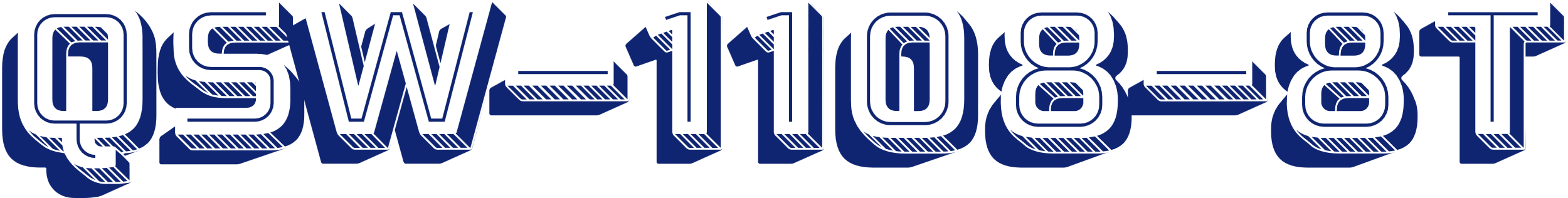 既存のケーブルを活かし、お手ごろな値段で、2.5GbE接続に今すぐアップグレード
現在は1GbEで十分ですが、このままで大丈夫でしょうか？
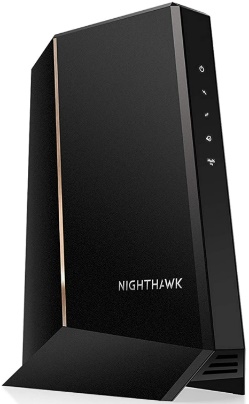 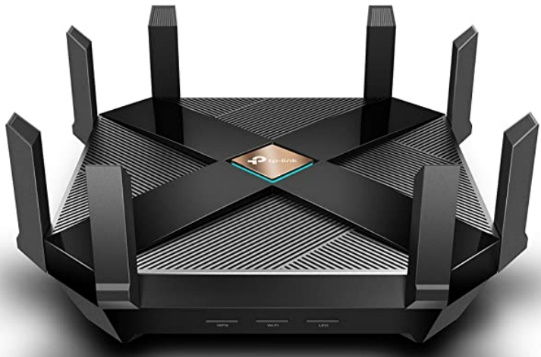 2.5GbEが正式にリリースされ、より多くの最新コンピューターやネットワークデバイスで採用されています。
今すぐ2.5GbEスイッチにアップグレードし、将来これらのデバイスを購入する場合に備えましょう。
Netgear CM2000
TP-Link Archer AX6000
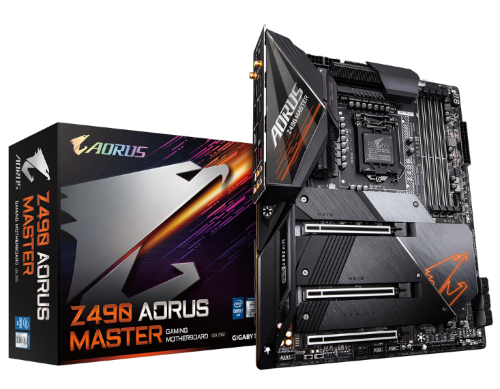 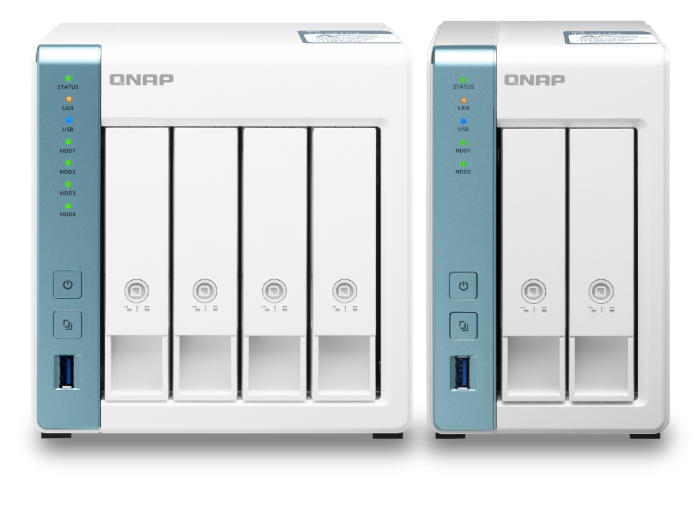 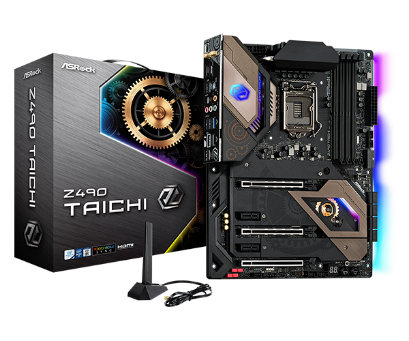 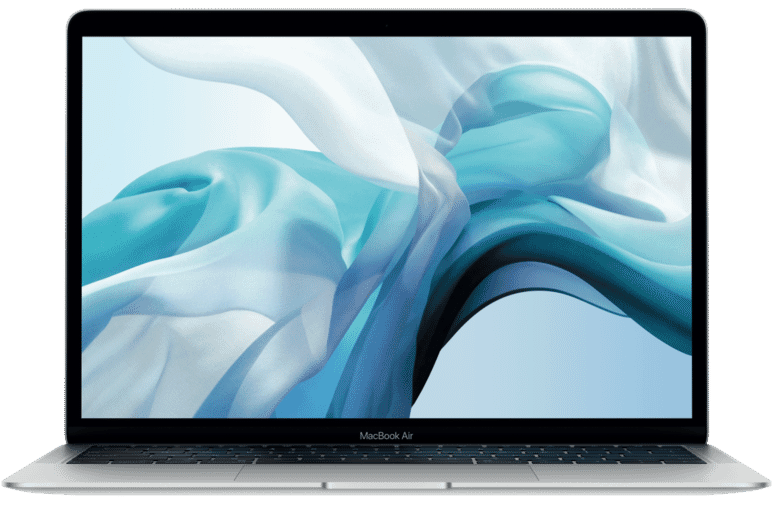 Gigabyte Z490 AORUS MASTER
Apple MacBook
Asrock Z490 Taichi
QNAP TS-431P3
QNAP TS-231P3
スイッチがネットワークのボトルネックになることを避けましょう
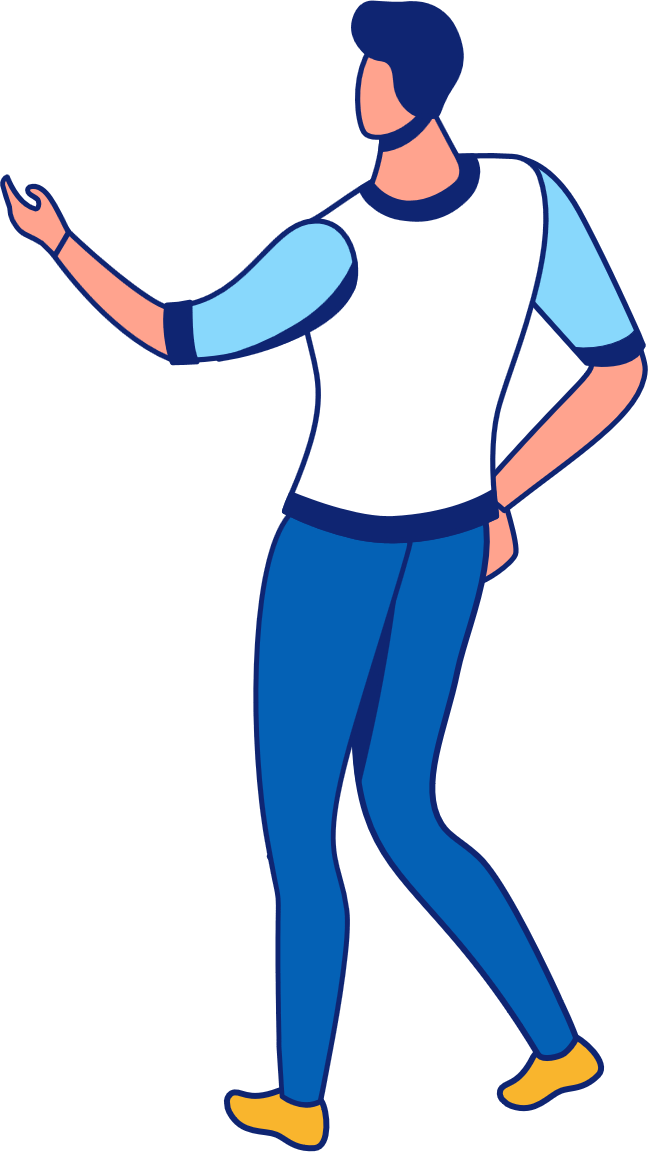 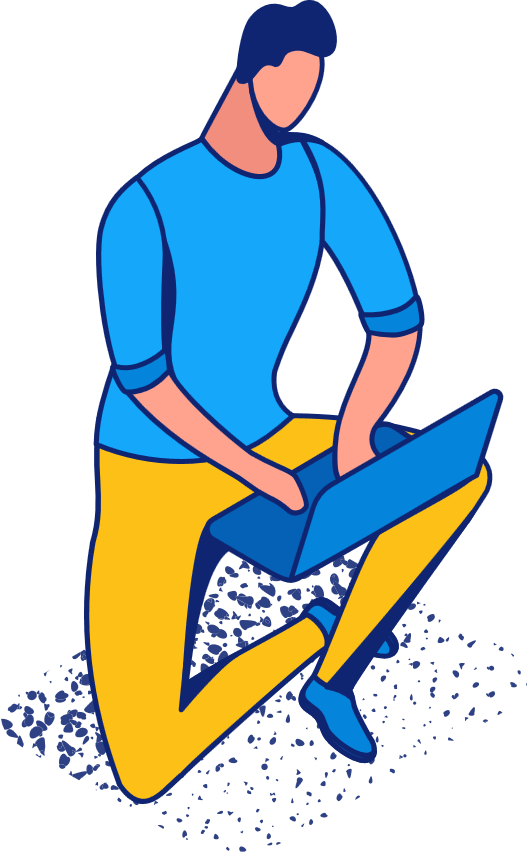 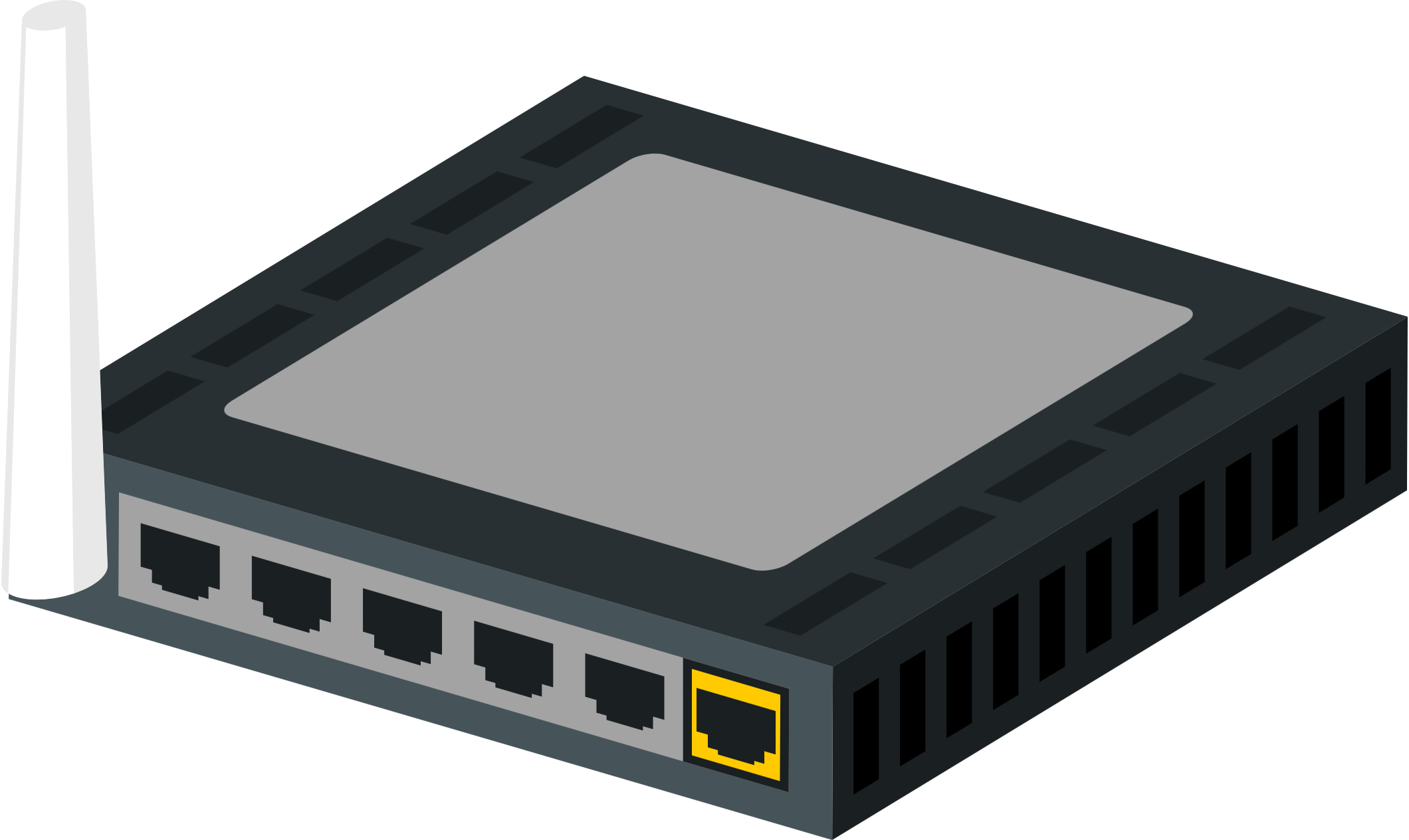 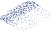 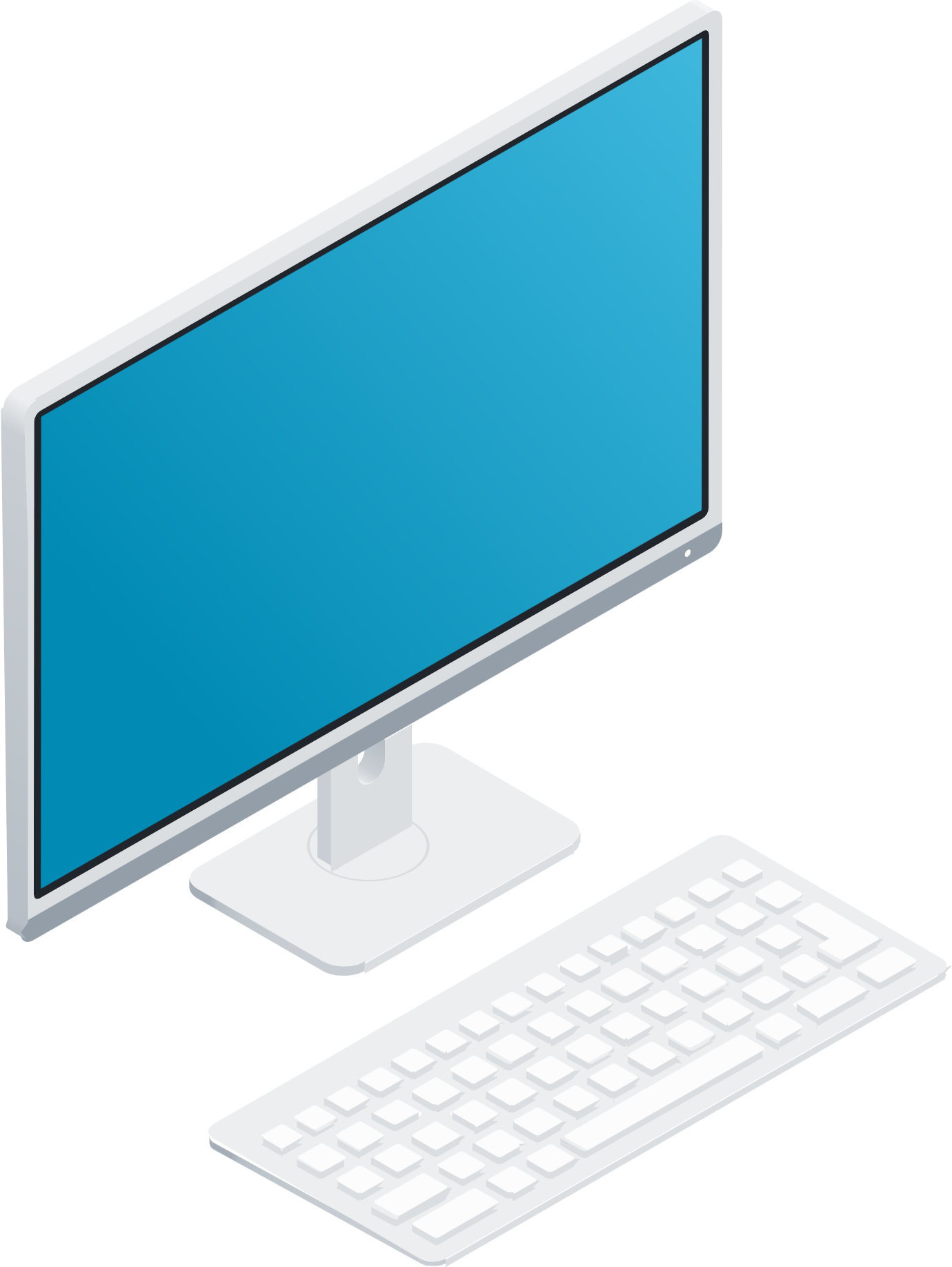 1GbE
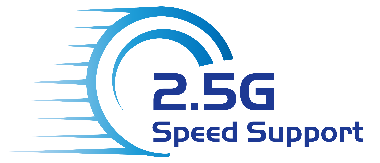 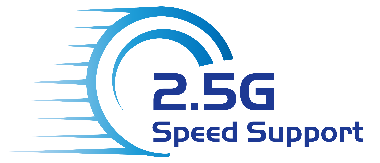 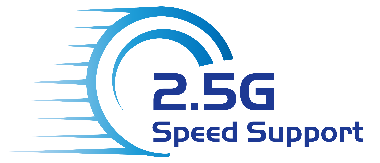 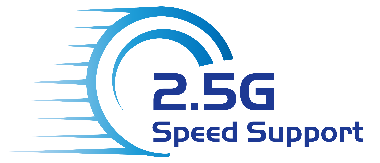 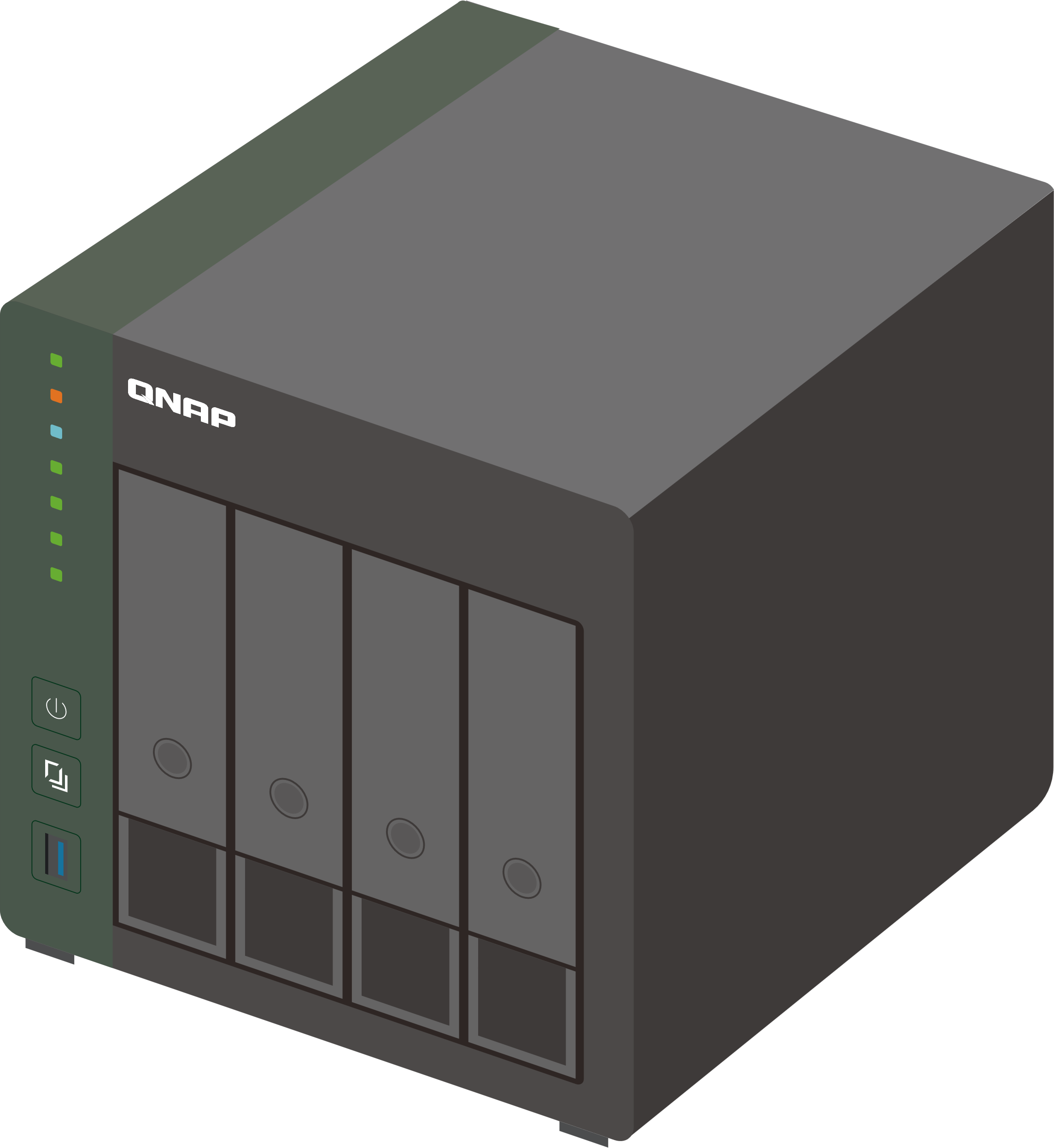 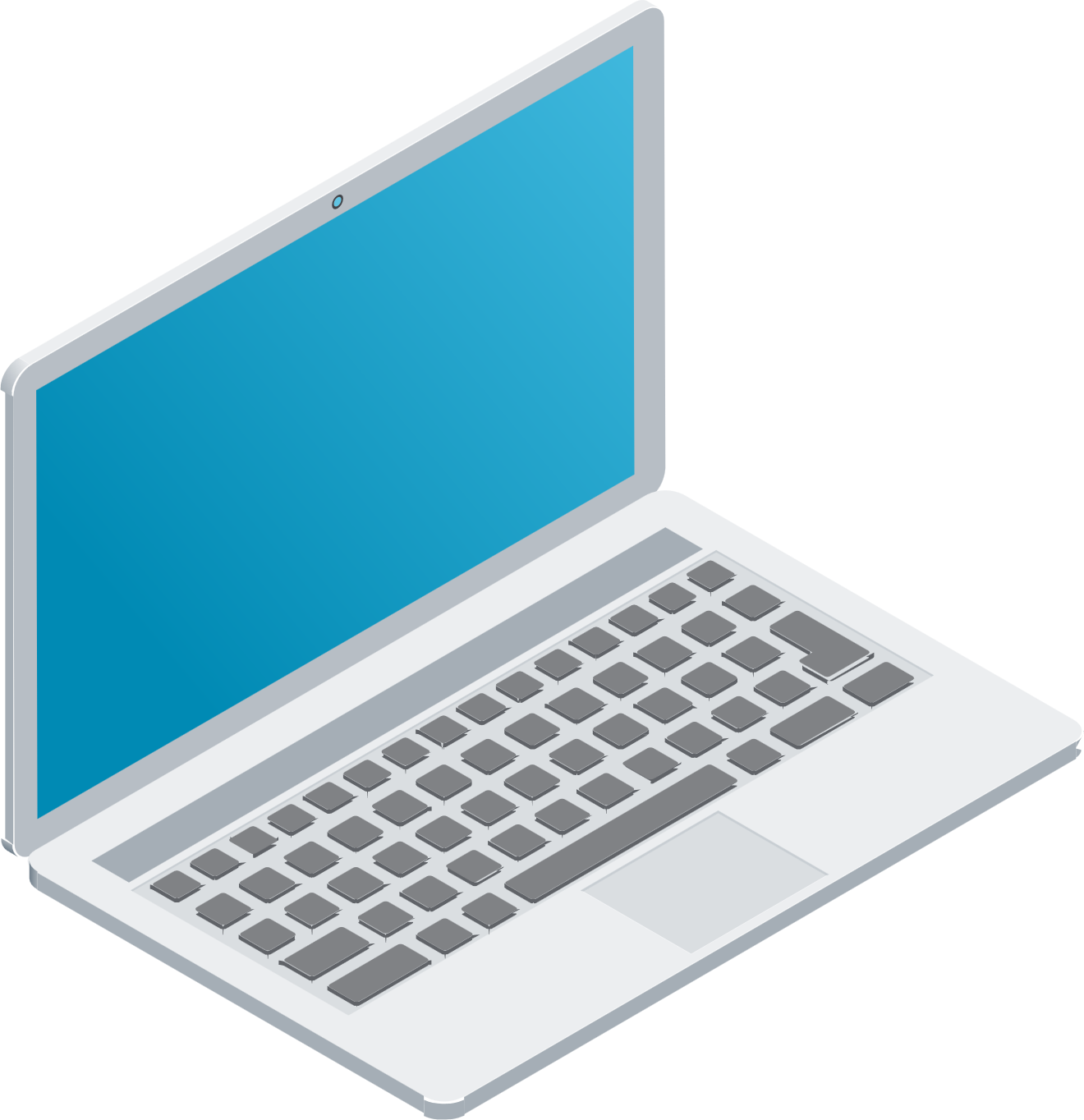 スイッチの購入時に考慮すべき点
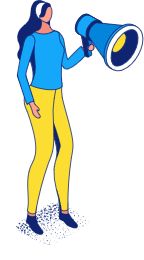 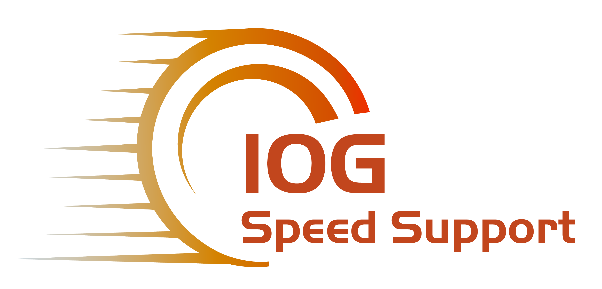 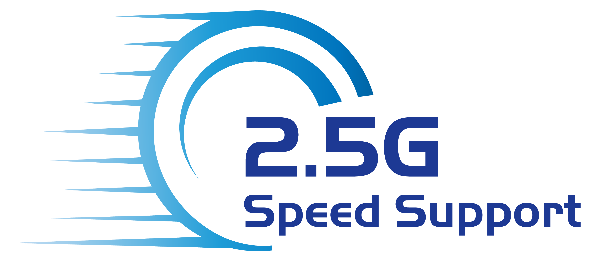 10GbE?
2.5GbE?
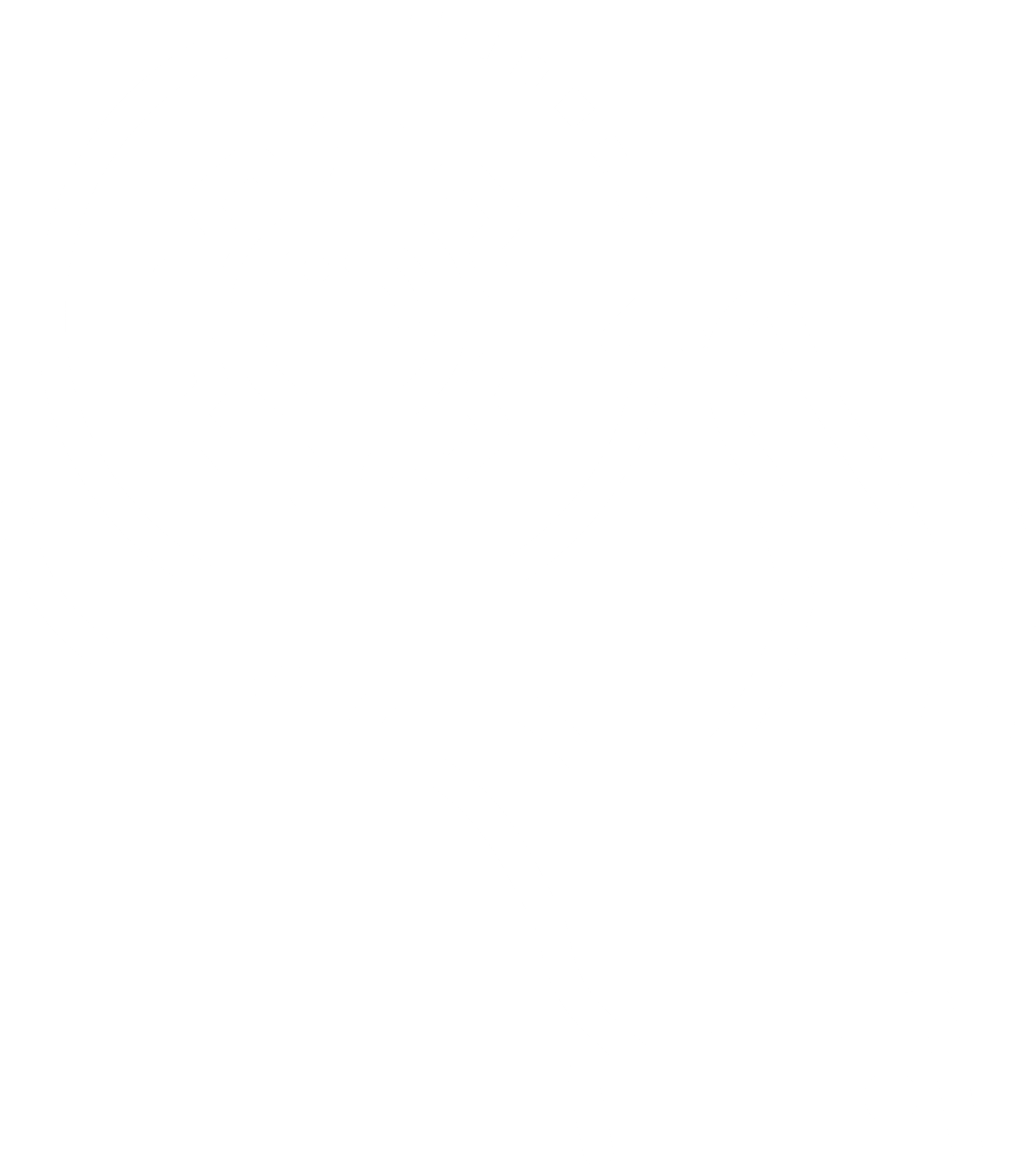 価格？
既存の機器をアップグレードする必要があるか？
ケーブルの交換は必要か？
最も手頃な速度のアップグレード - 2.5GbE
多くのコストをかけて、10GbEスイッチを導入しますか？
多くのコストをかけて、ケーブルをアップグレードしますか？
デバイスコスト
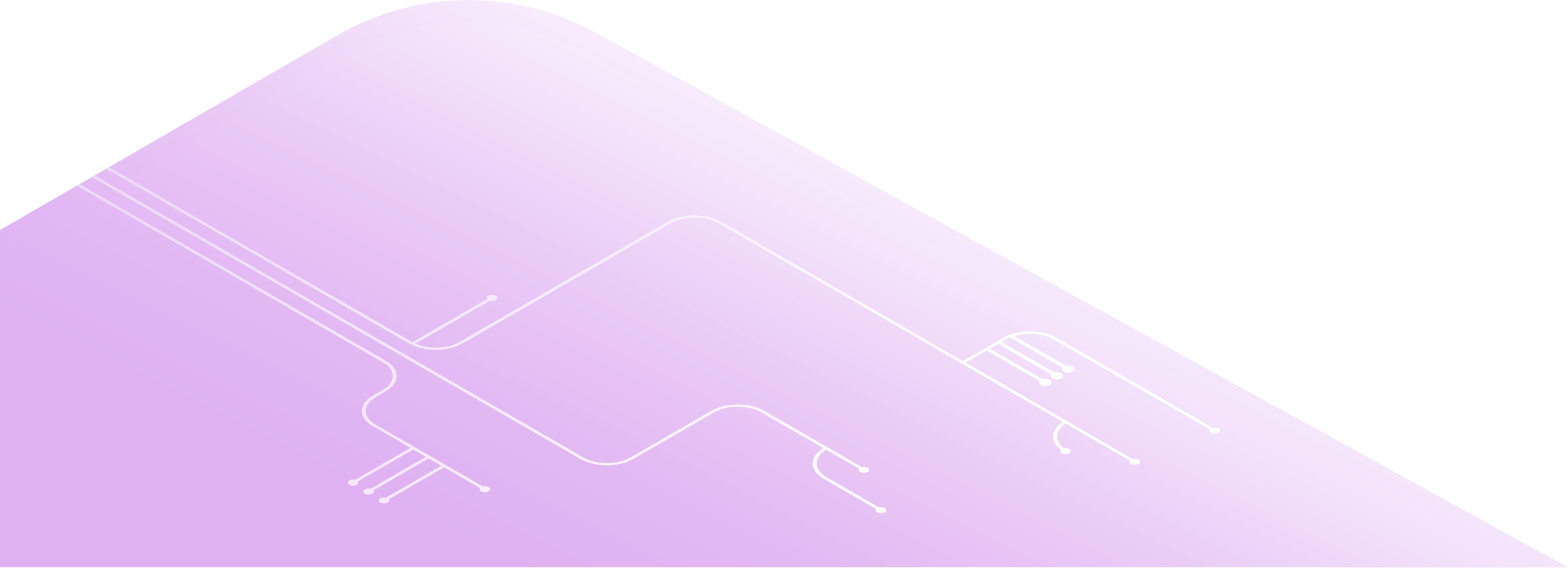 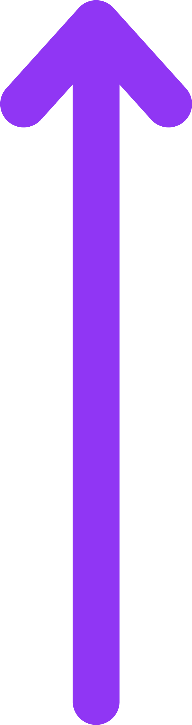 ケーブルコスト
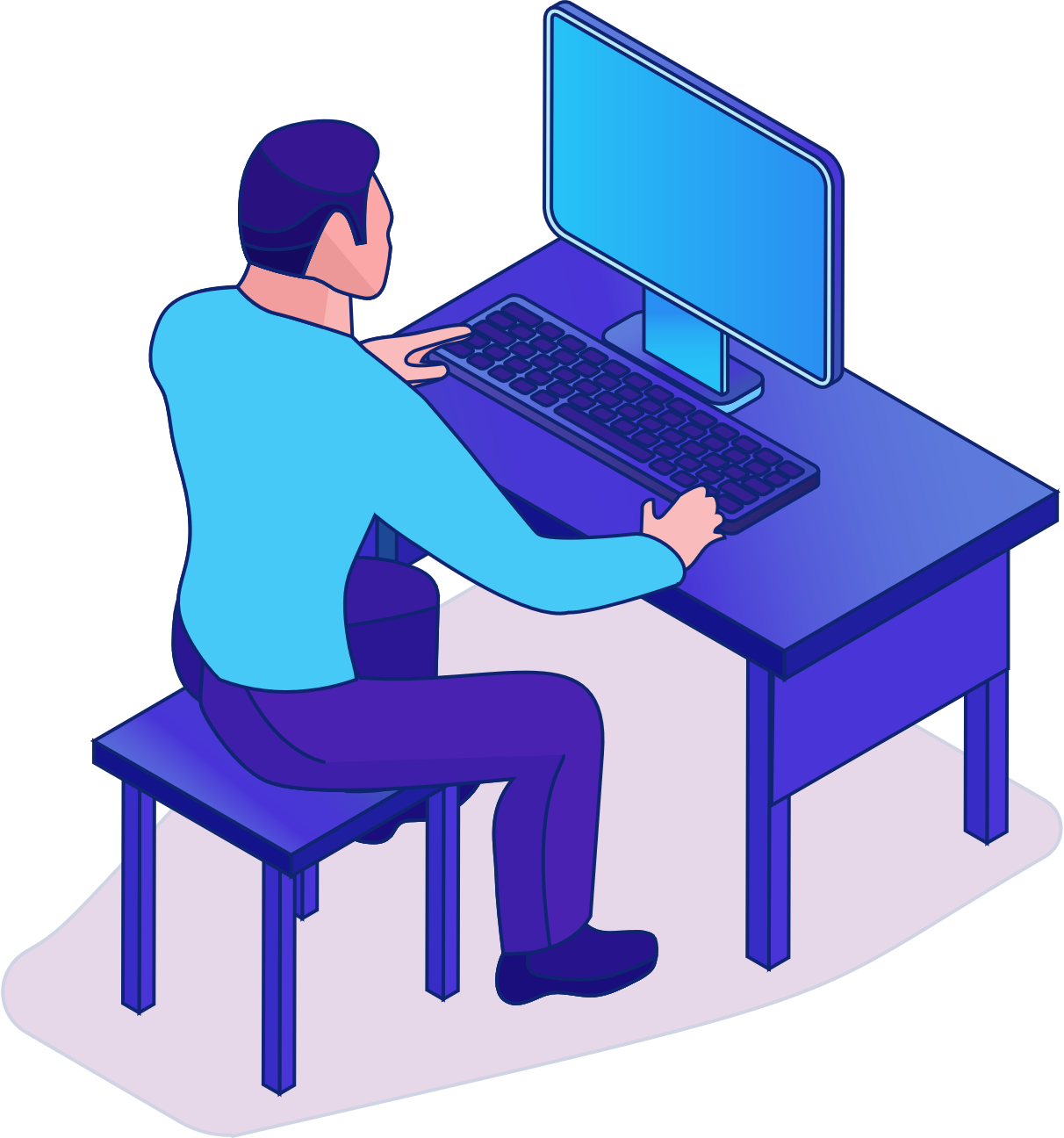 デバイスコスト
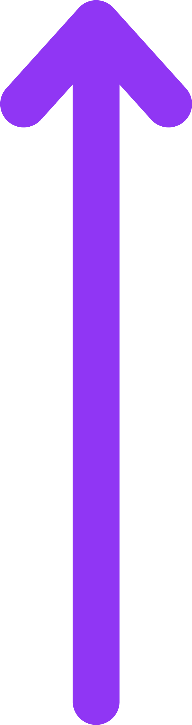 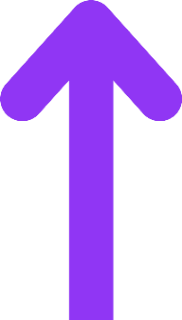 ケーブルコスト
1GbE  2.5GbE
1GbE  10GbE
既存のデバイスを接続
既存のデバイスに1GbEまたは100MbEしかない場合でも、問題なく使用できます。
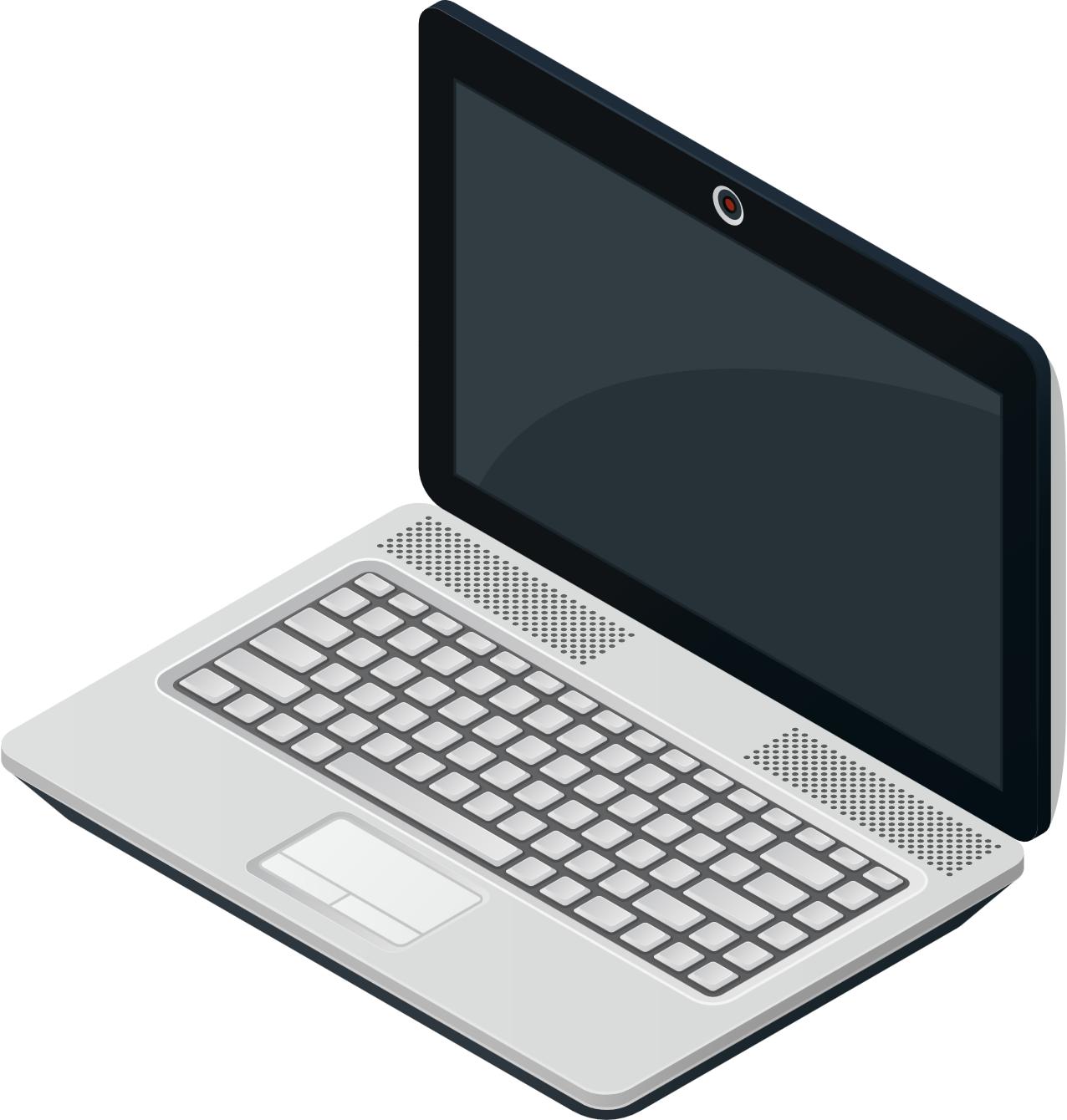 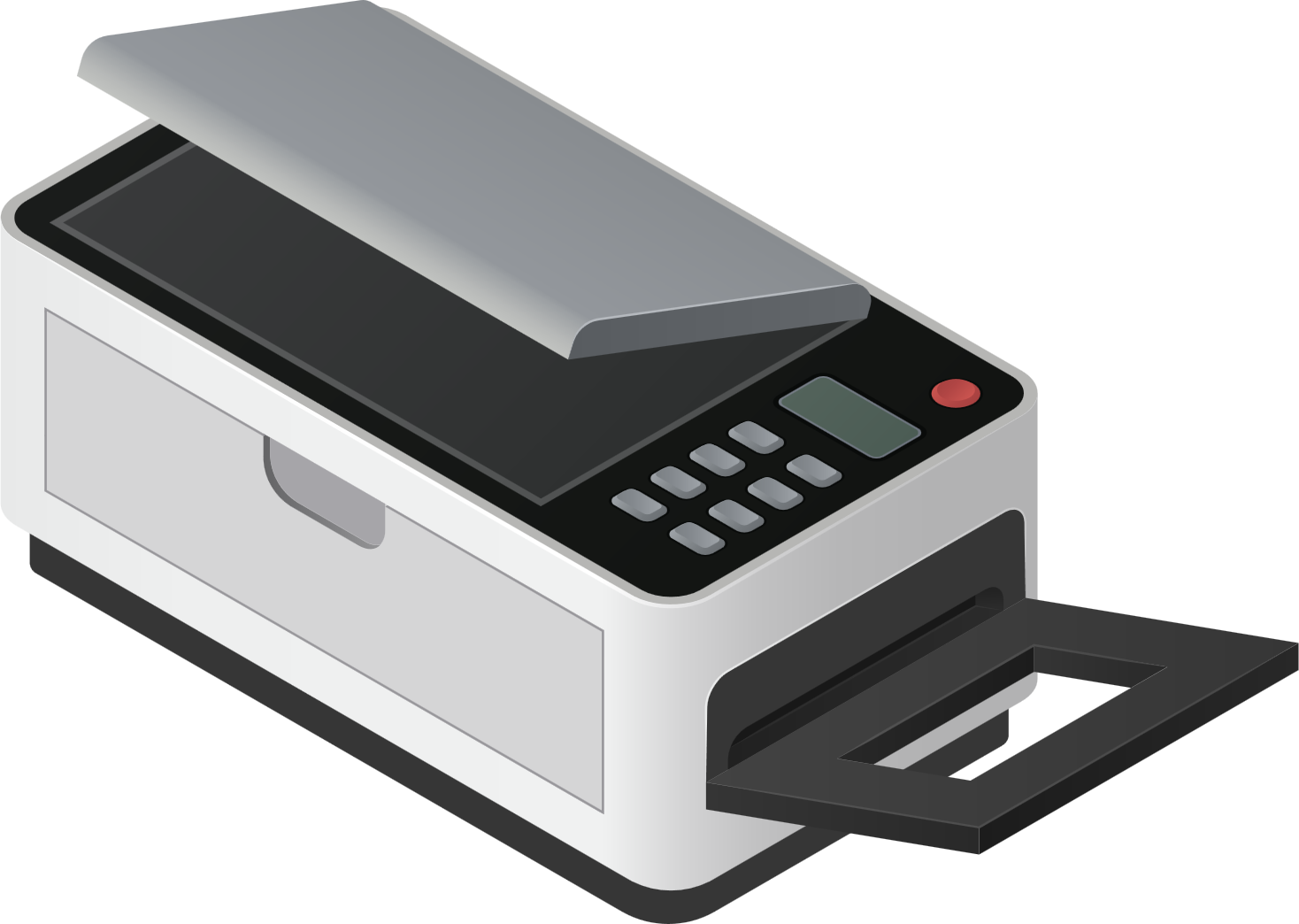 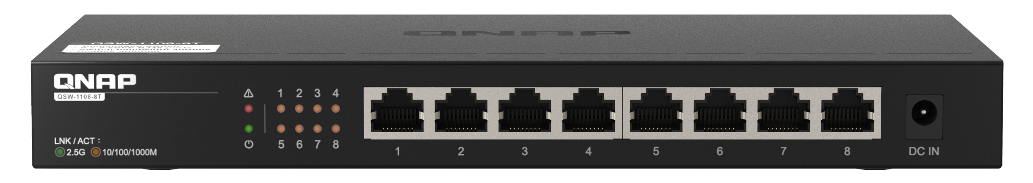 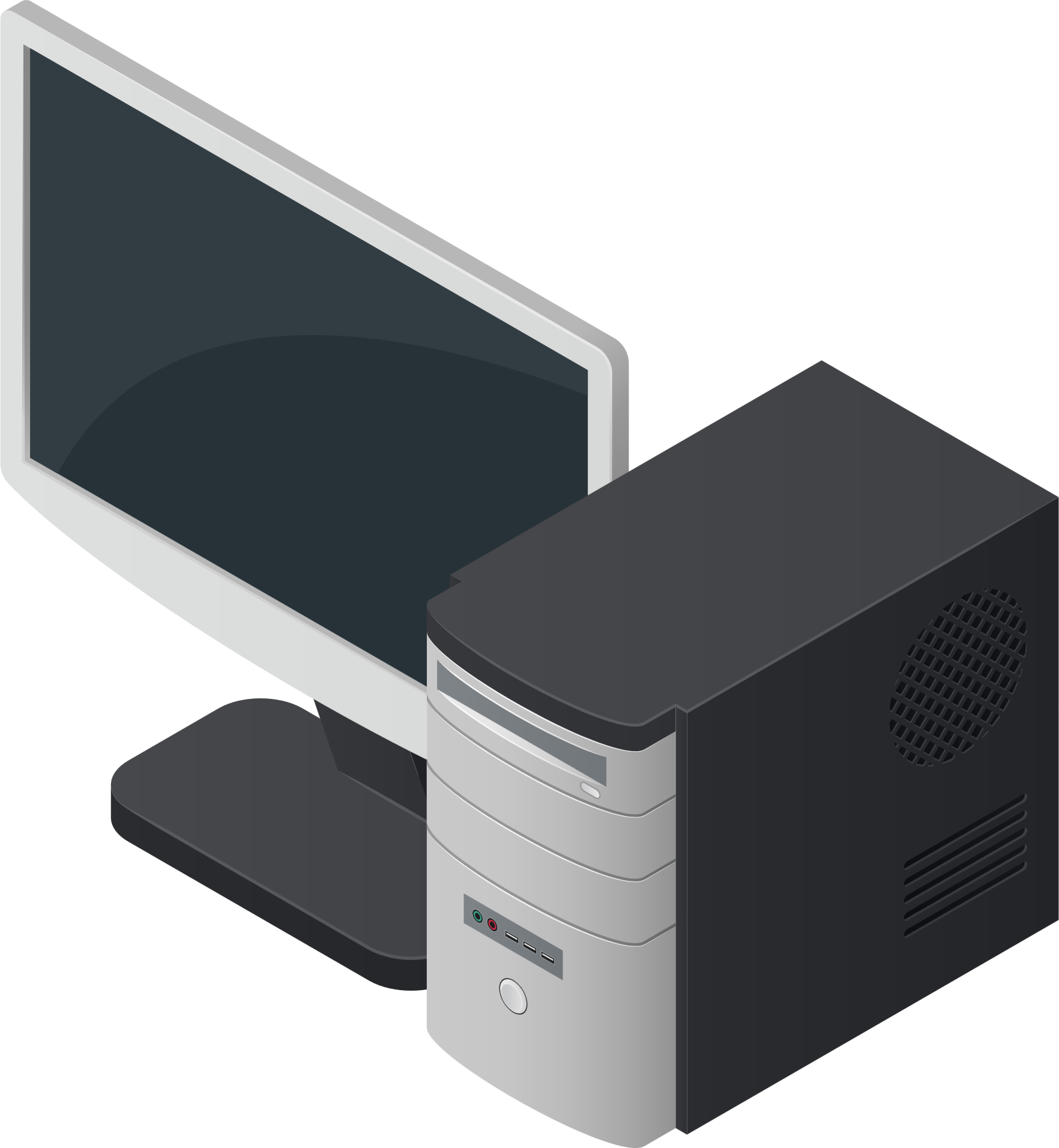 100MbE
2.5GbE
1GbE
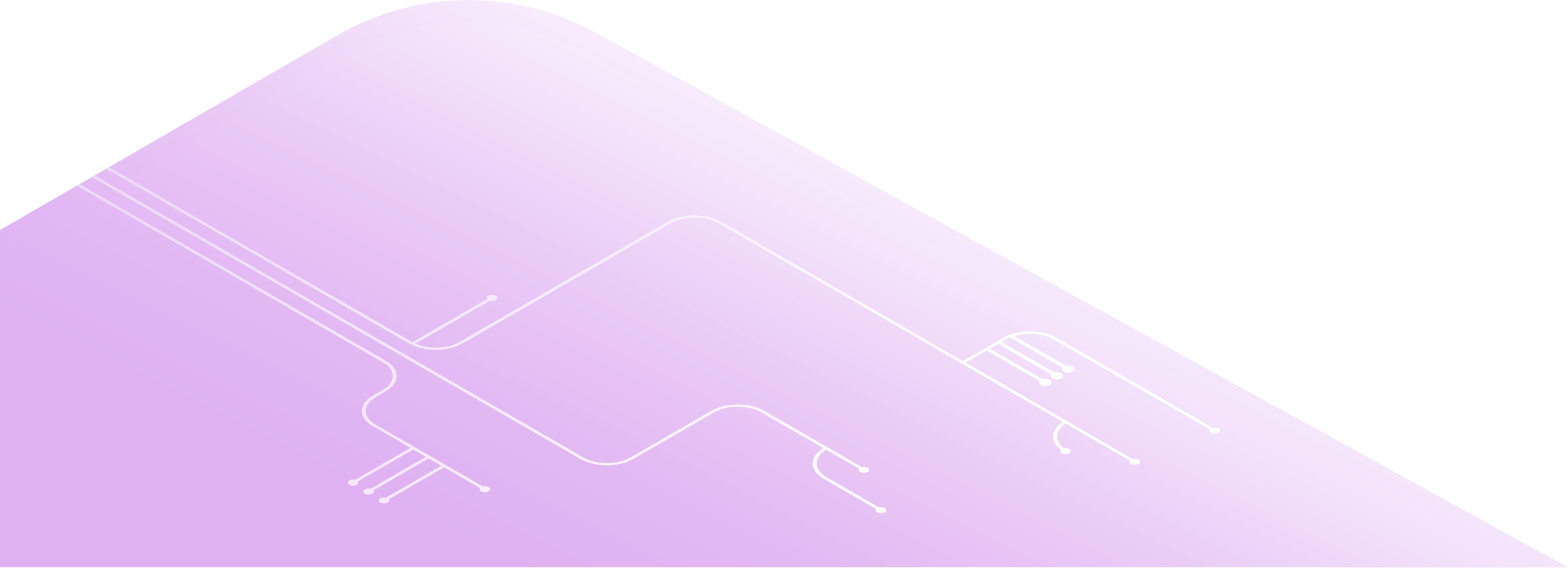 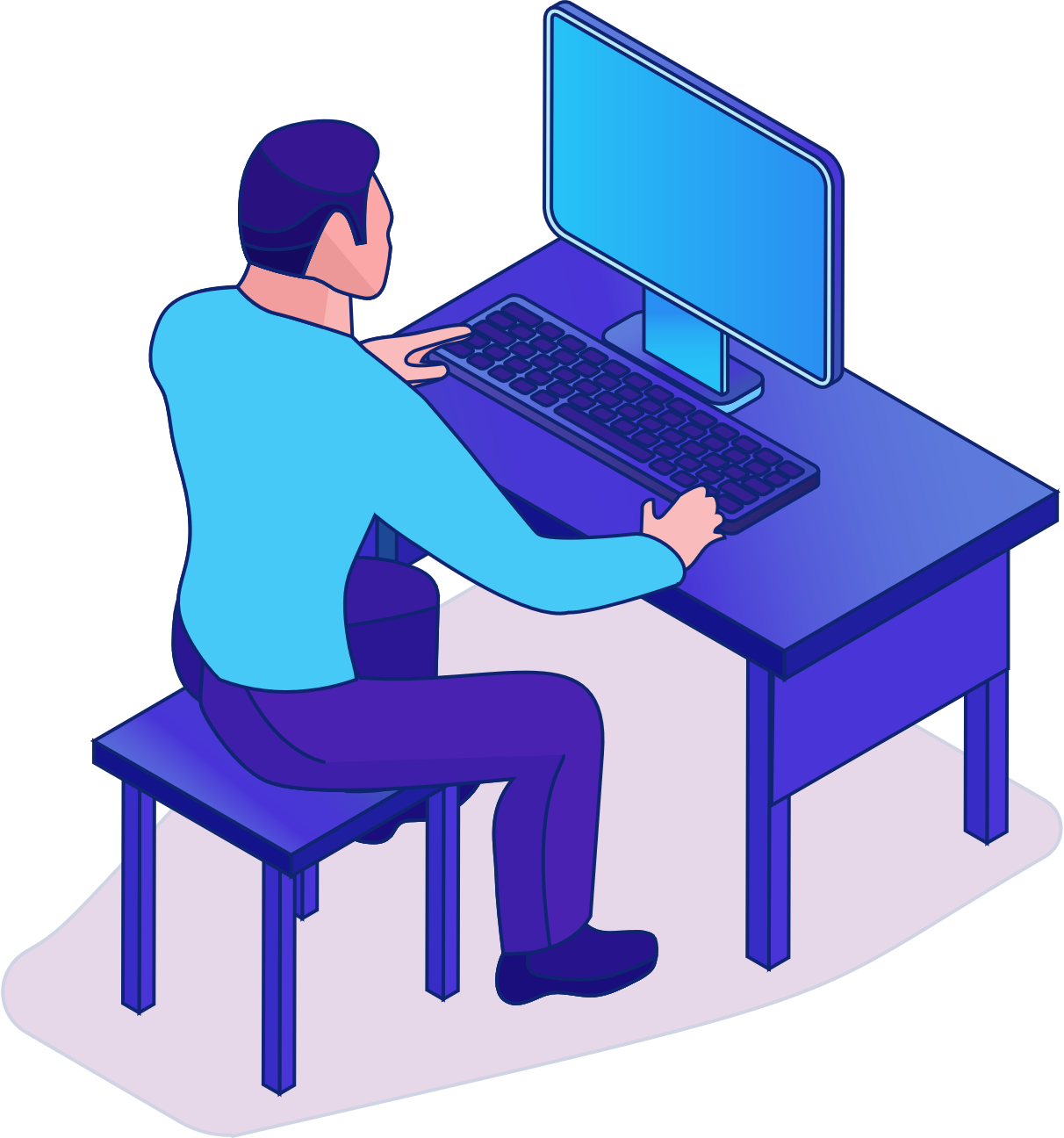 ケーブルをアップグレードする必要がありますか？
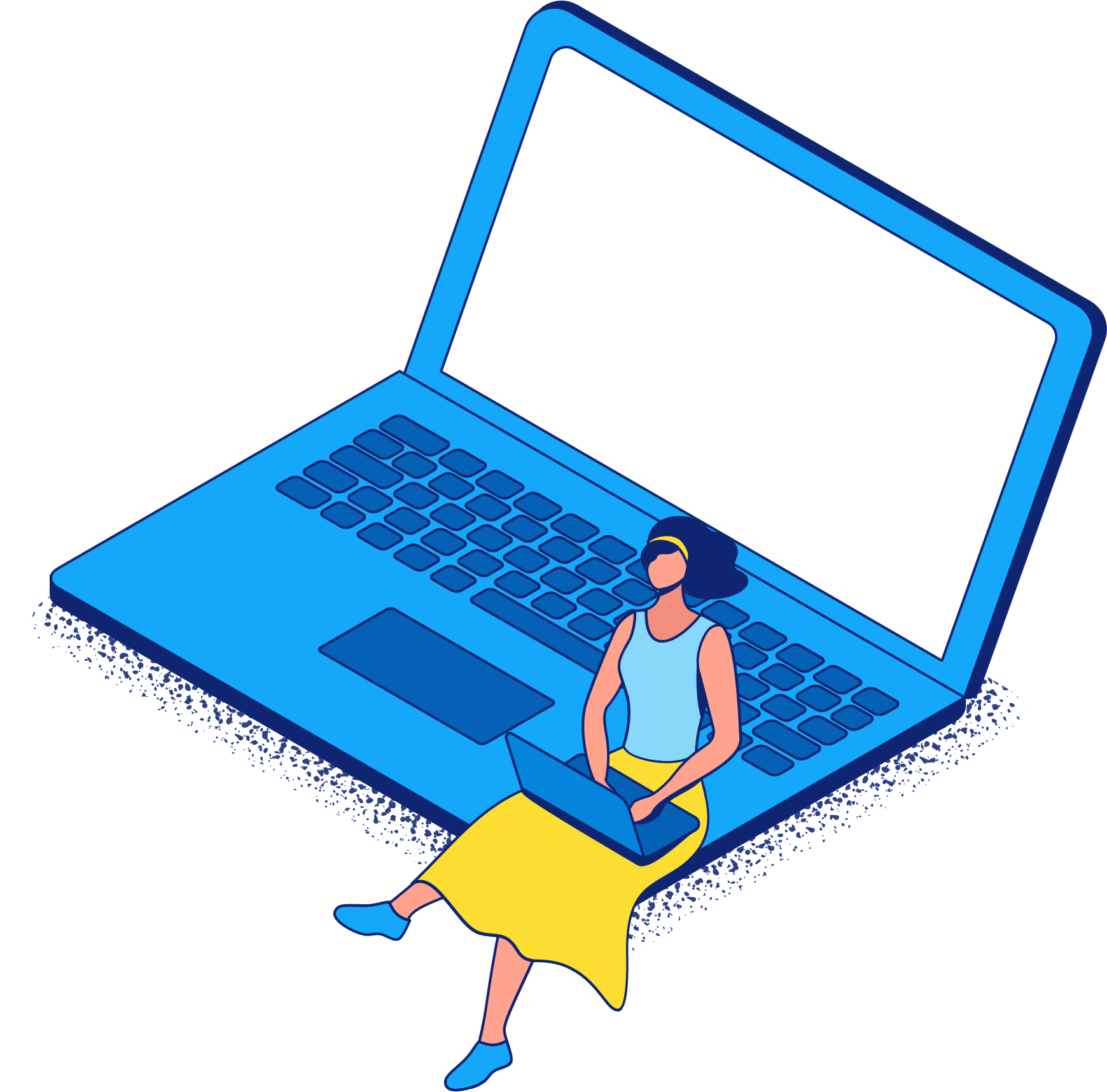 2.5GbEスイッチに交換した後、ケーブルを変更する必要がありますか？
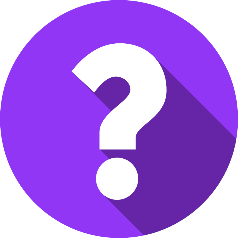 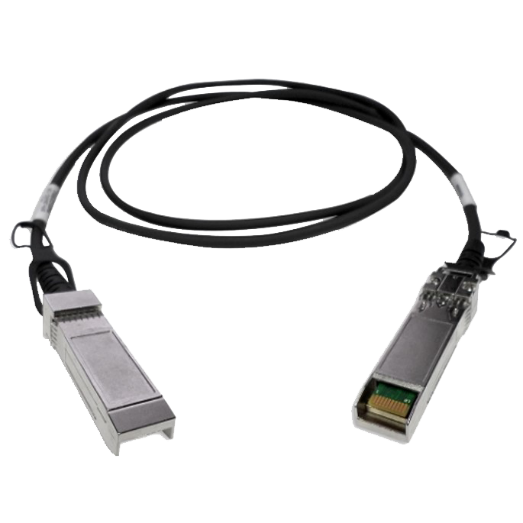 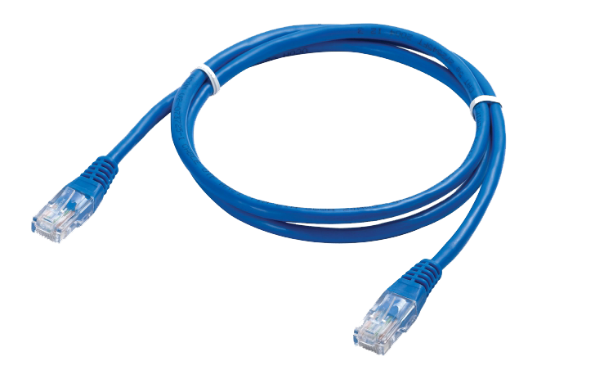 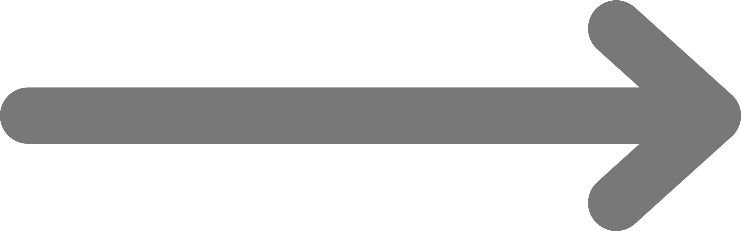 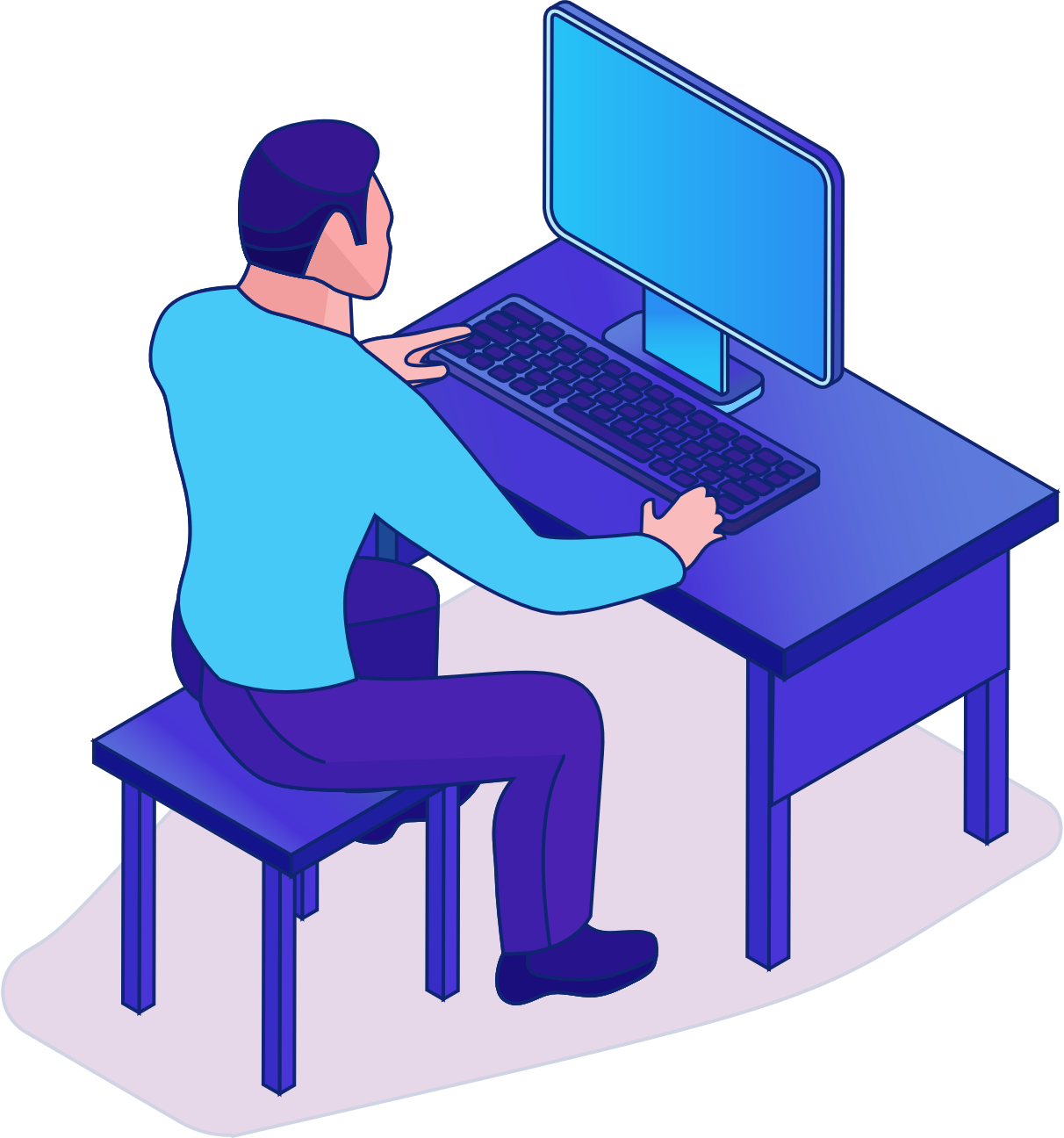 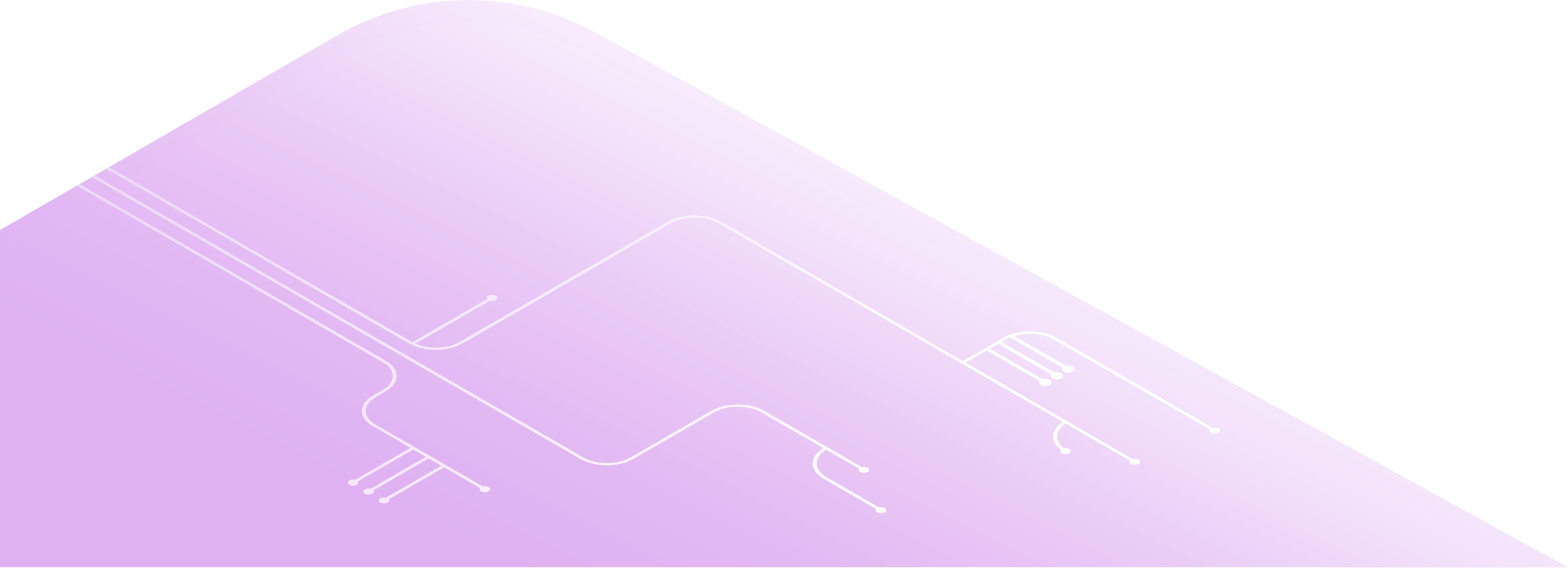 2.5GbEは現状のCat5eケーブルで使用できます
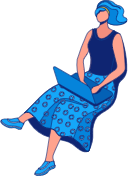 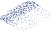 ケーブルを再配線する必要はありません
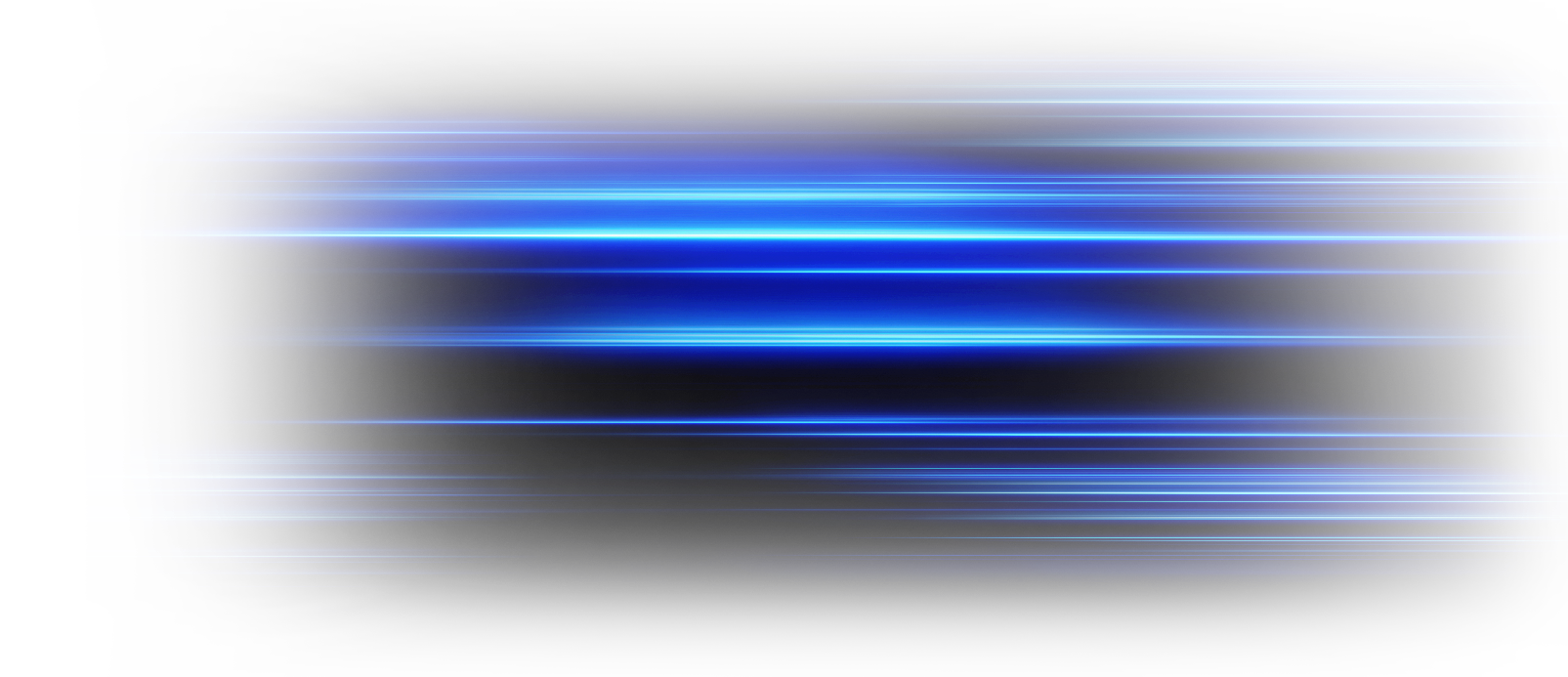 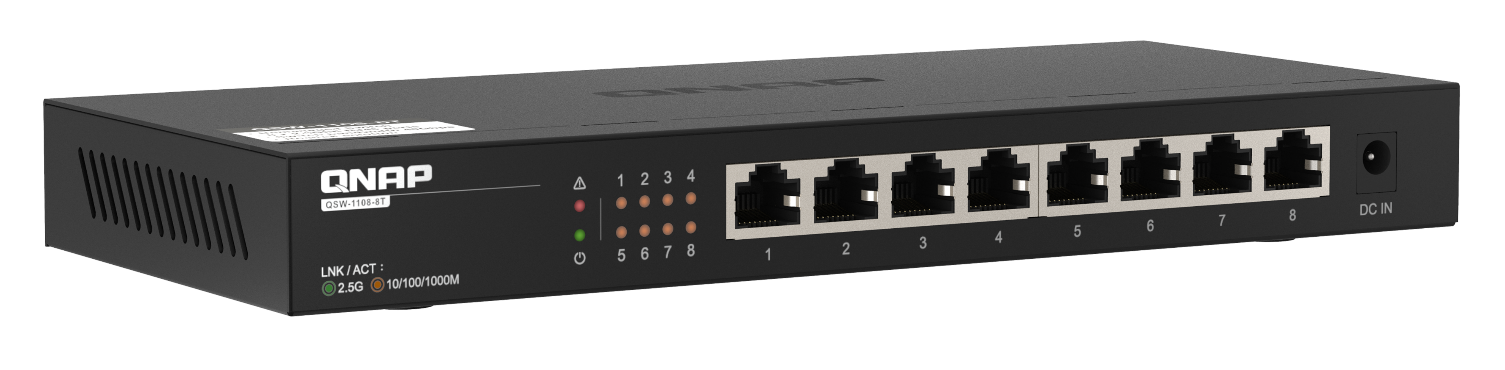 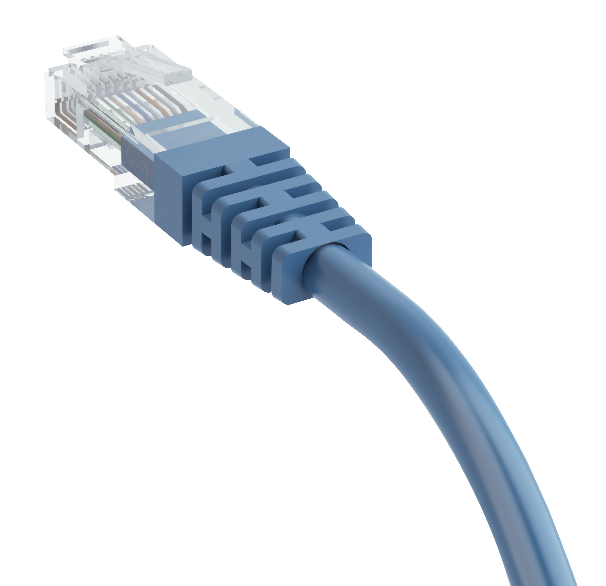 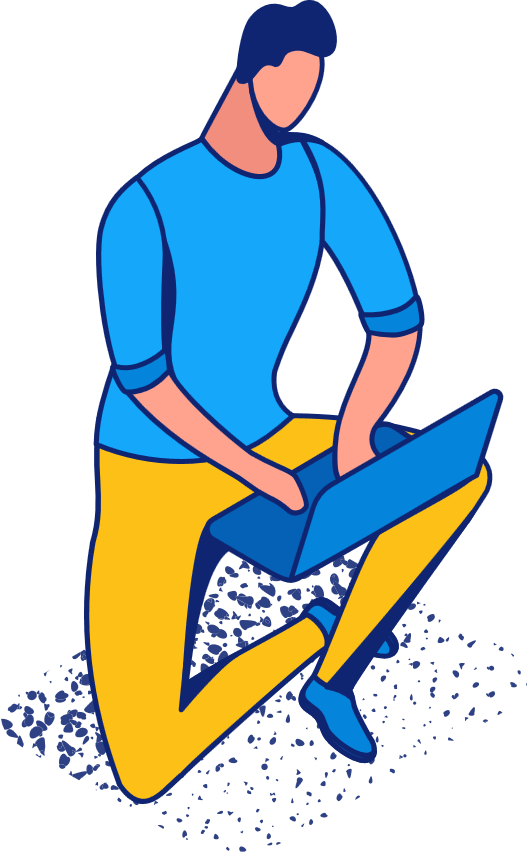 1GbEの2.5倍高速
1TBファイルのバックアップにかかる推定時間
条件：実効データレート95％、ペイロードデータレート（オーバーヘッドあり）90％
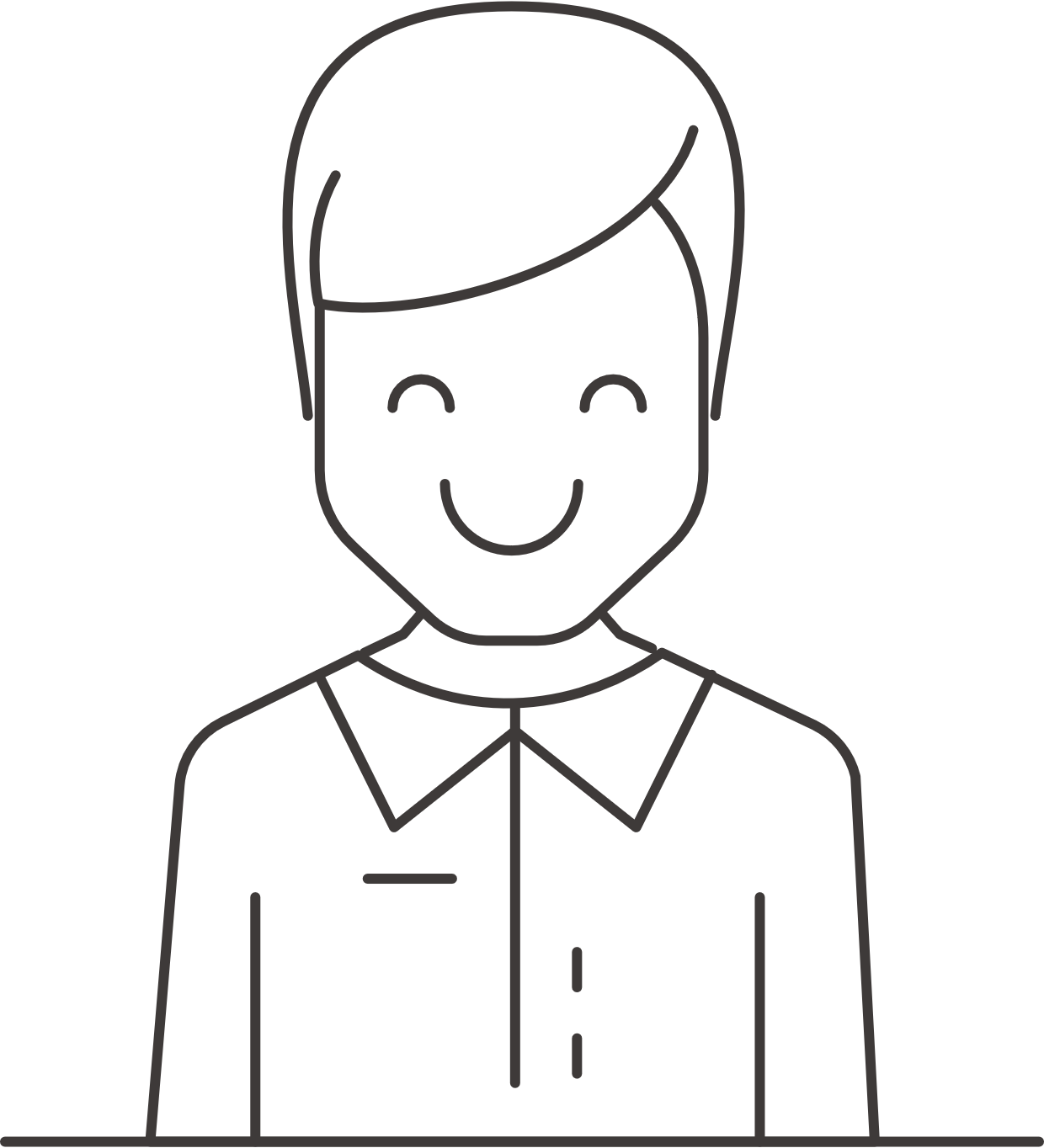 2.5Gbps
1h8m35s
1Gbps
2h51m28s
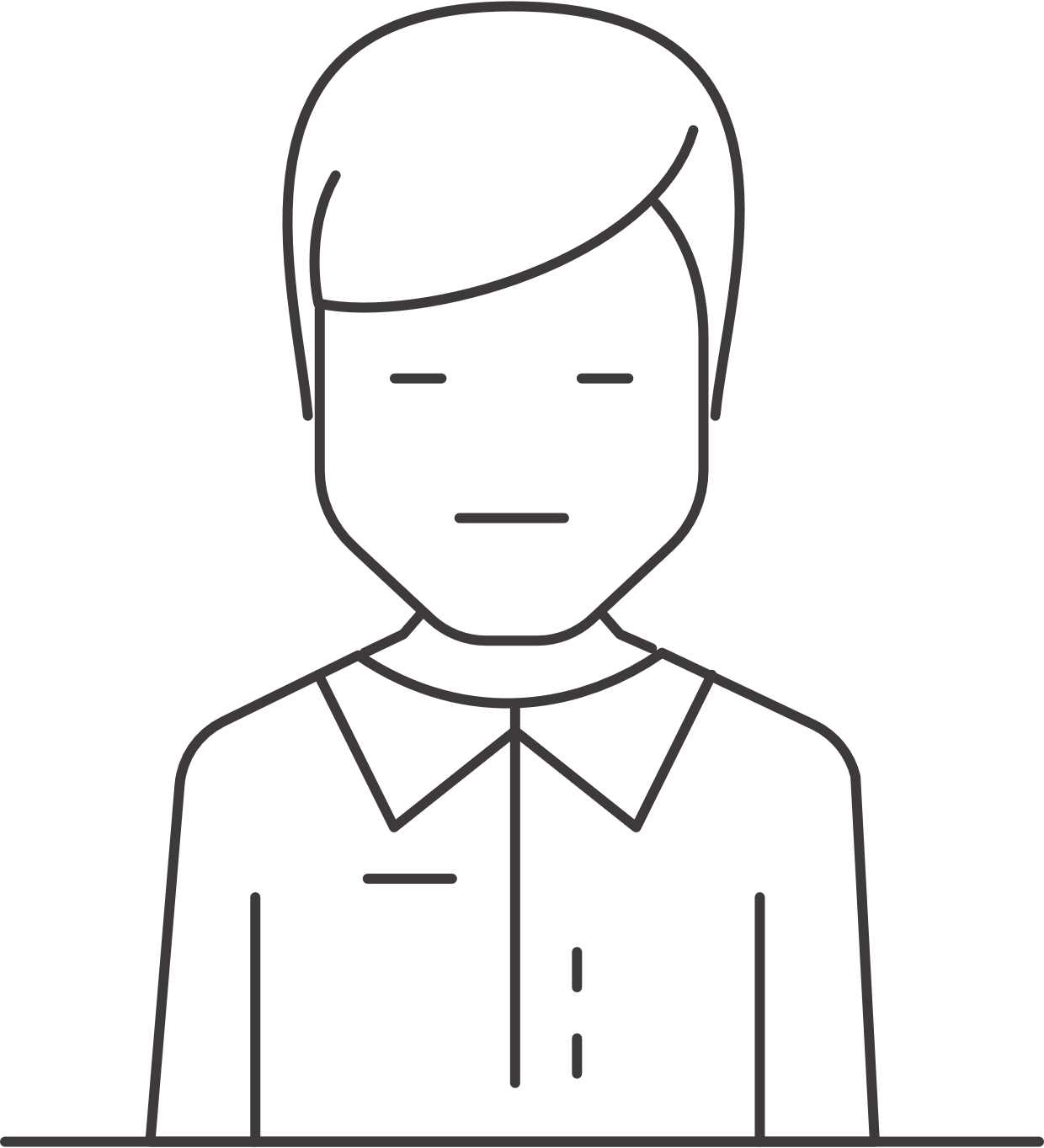 100Mbps
1d4h34m38s
最も手頃な速度のアップグレード - 2.5GbE
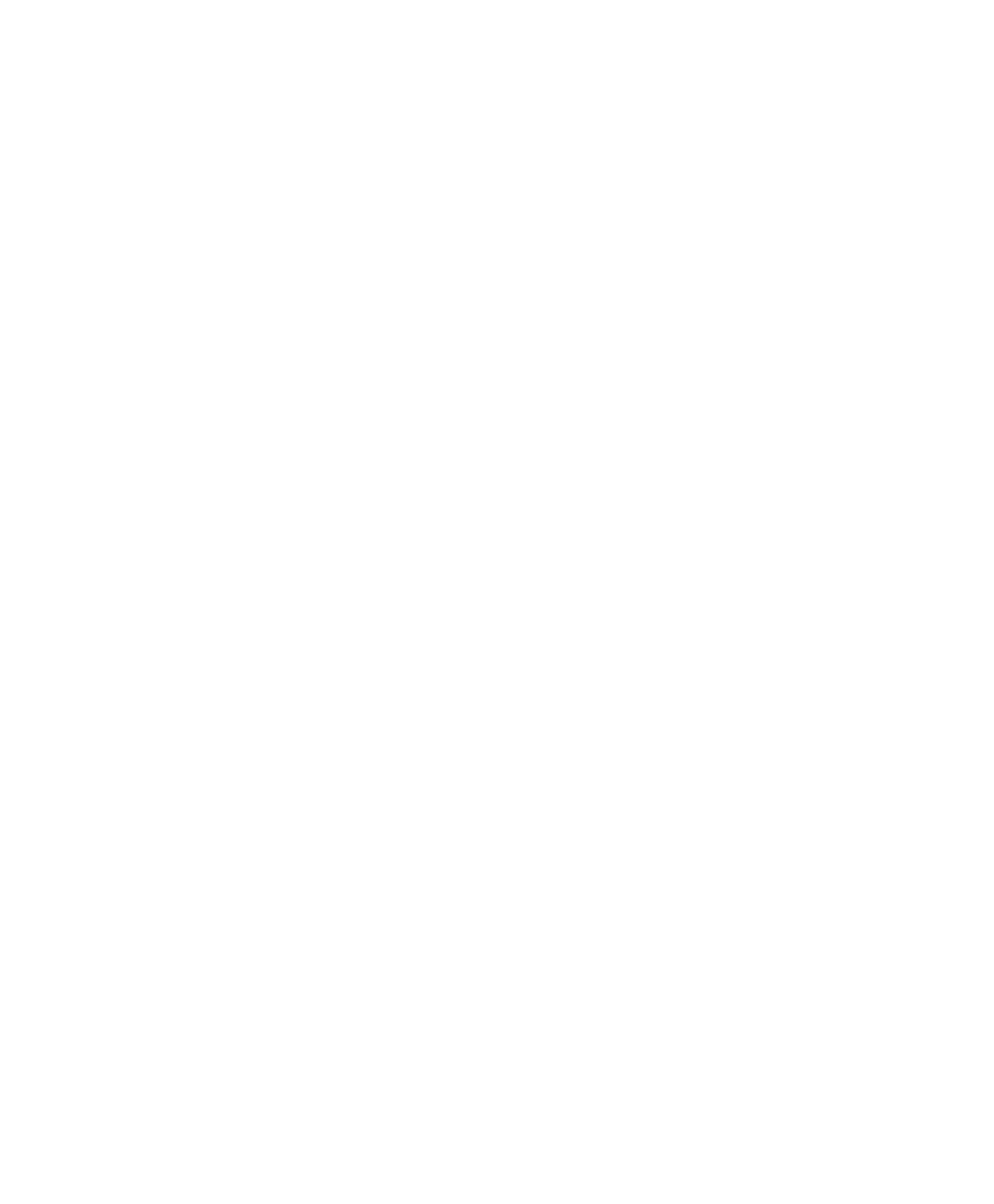 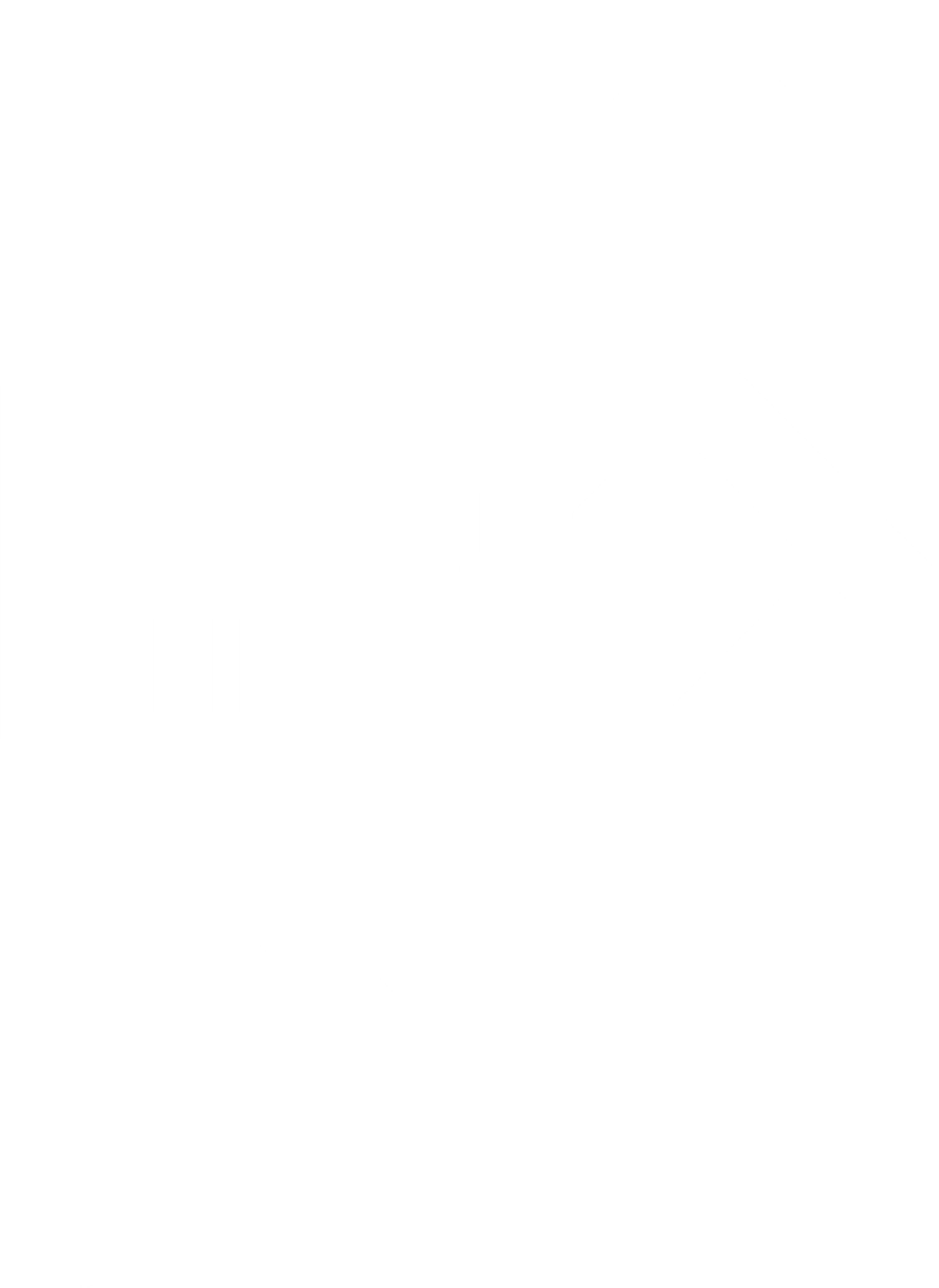 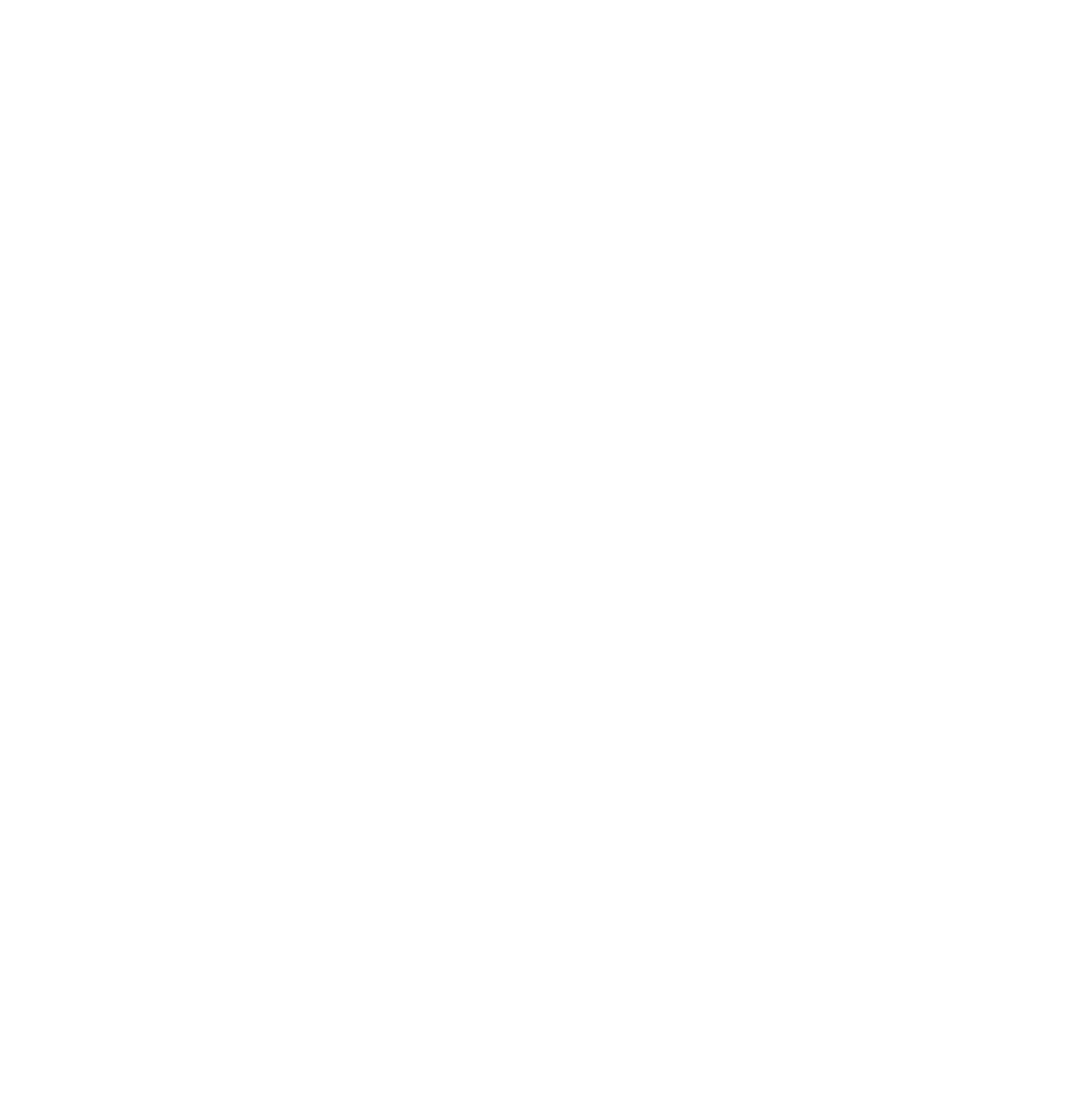 2.5倍高速
手頃な価格
直接アップグレード
既存のケーブルのままで、2.5GbEへすぐにアップデートできます
低価格の2.5Gスイッチは、ネットワーク速度の向上と新しいデバイス導入時のコストバランスを取ります
既存のRJ45 Cat5eケーブルを使用可能。ケーブルを交換不要でコストを節約できます
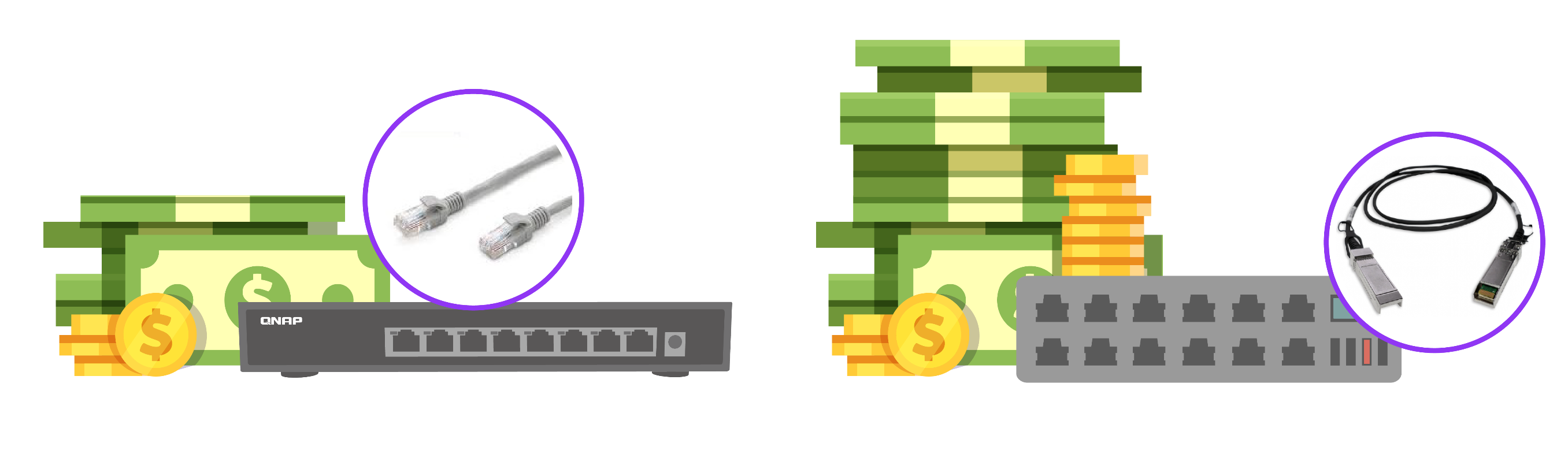 2.5GbEソリューション
10GbEソリューション
QSW-1108-8T
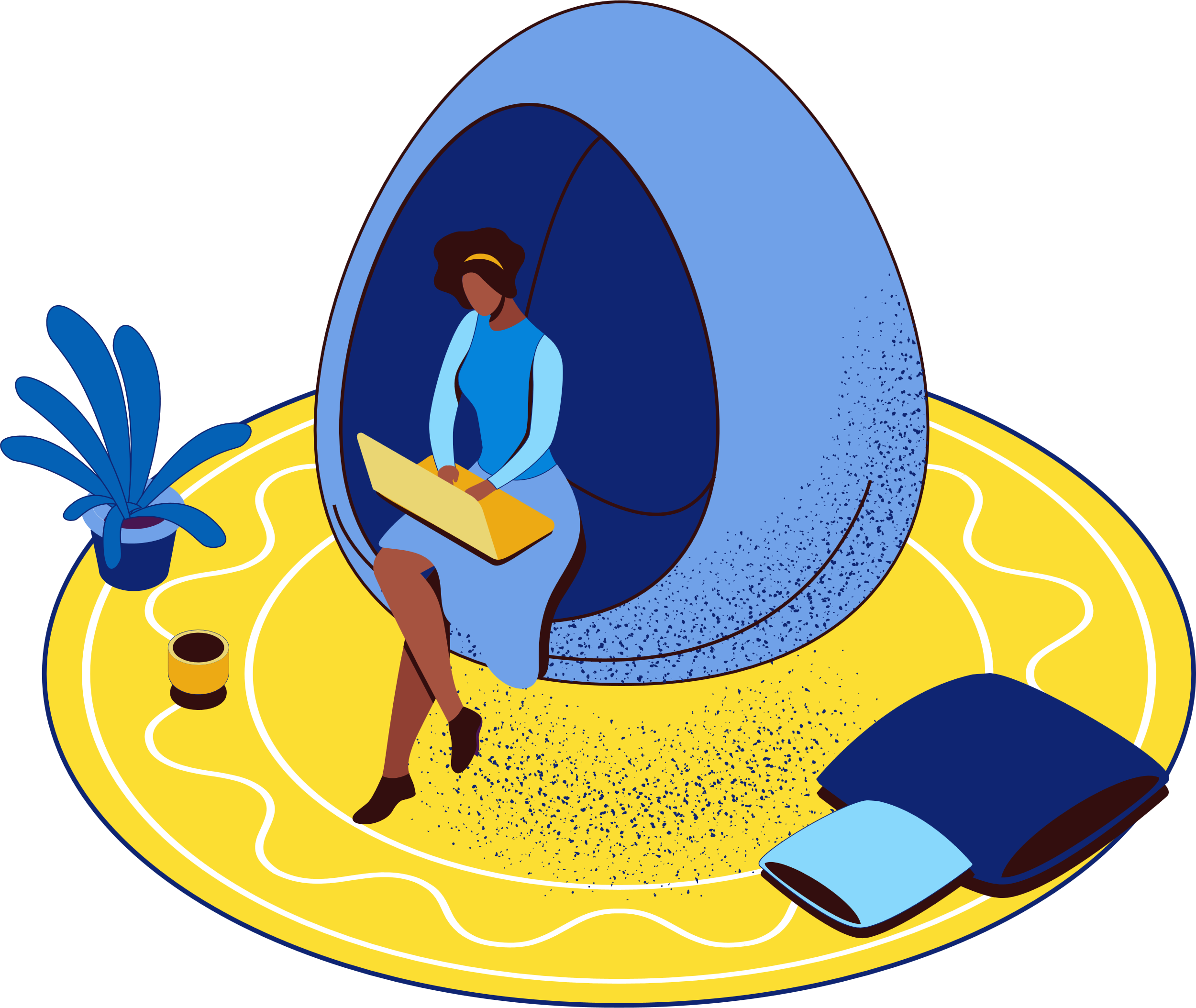 ループ検出
ポートLED
8x 2.5GbE RJ45
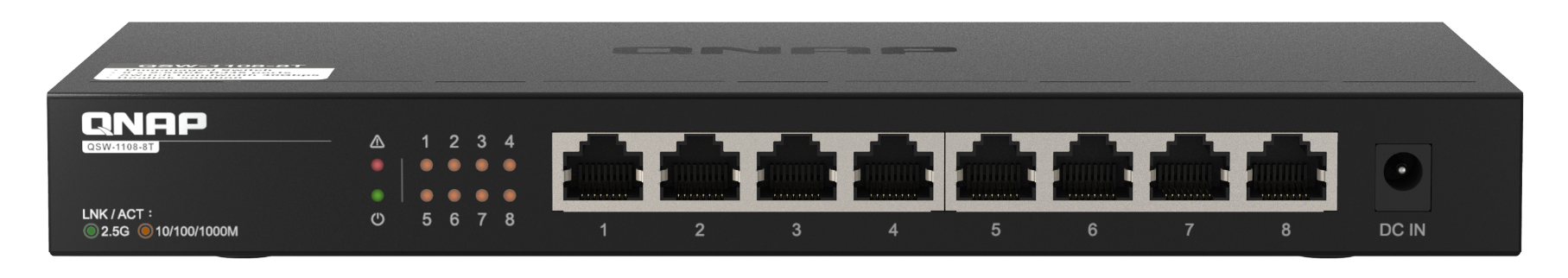 電源LED
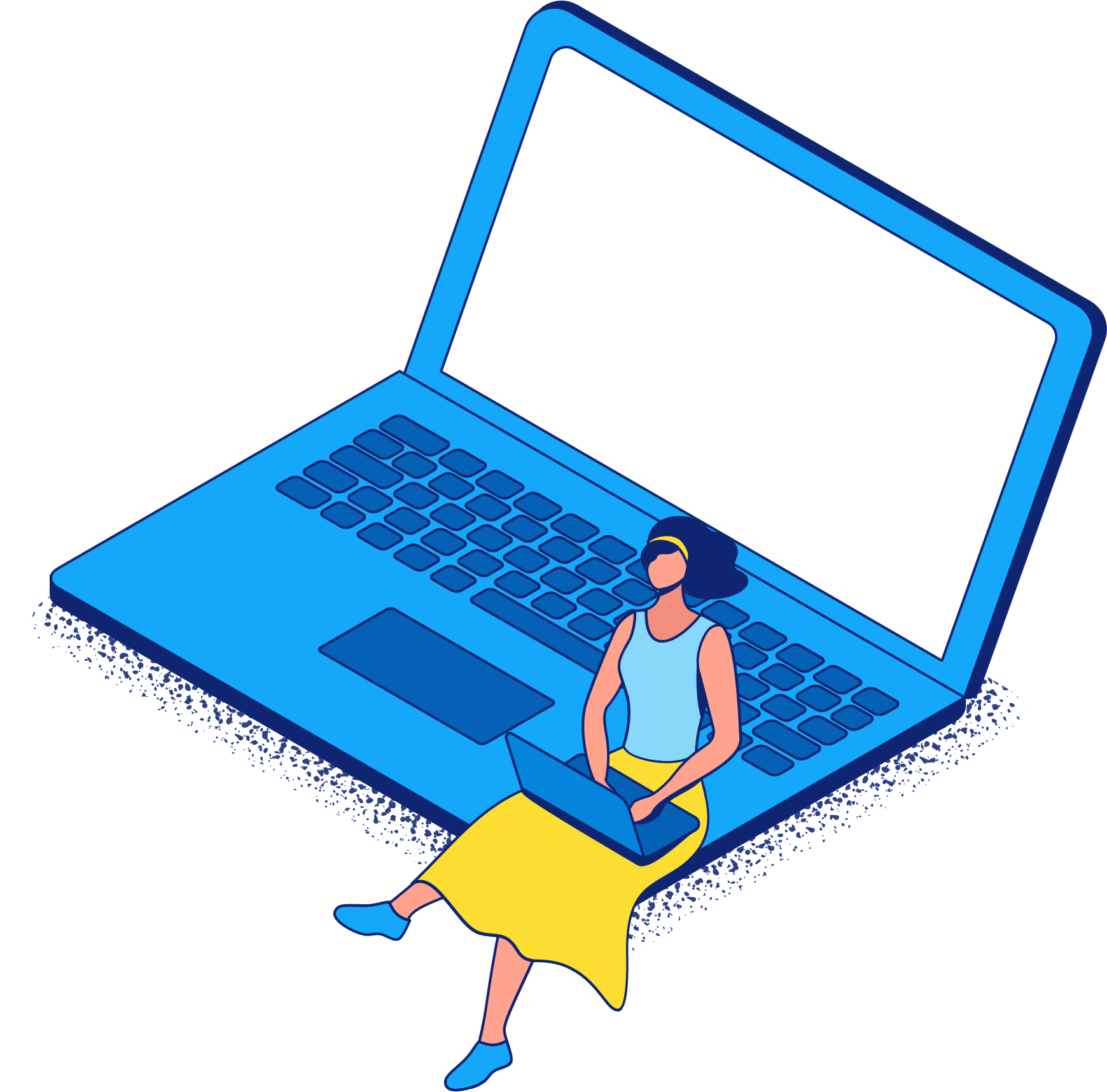 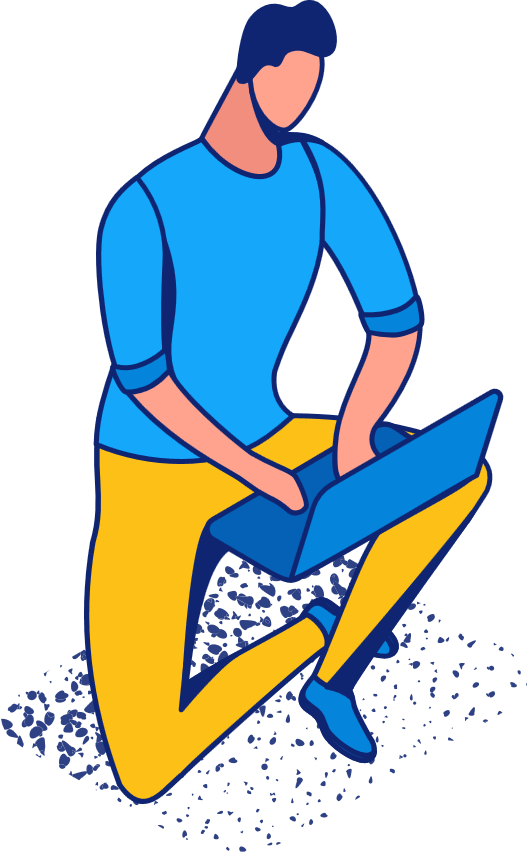 ループ検出は、間違ったケーブルが接続された状態を防ぎます
ループ検出は通常、マネジメントスイッチでサポートされます
ループの発生を自動検出し、自動でブロックします
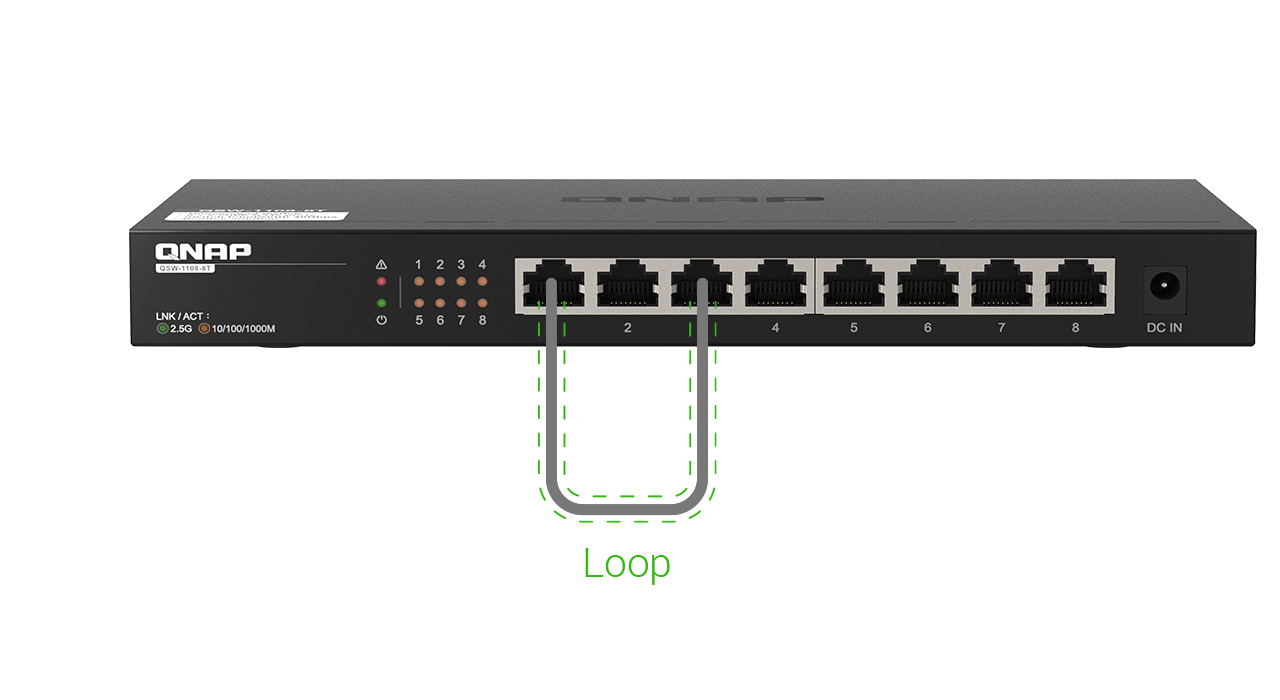 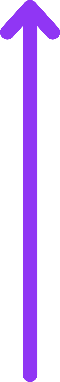 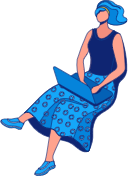 ループが発生した場合に、LEDが点灯
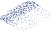 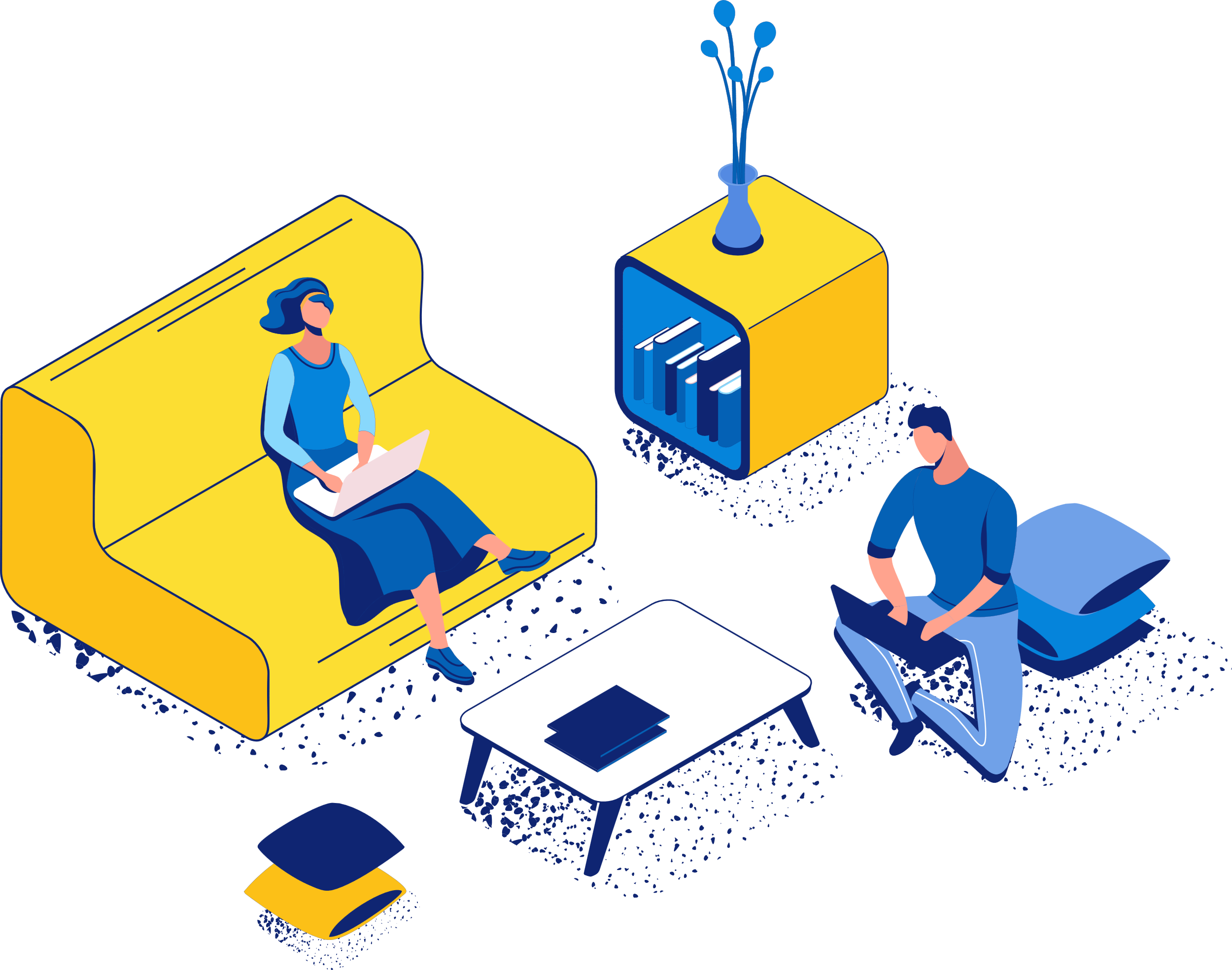 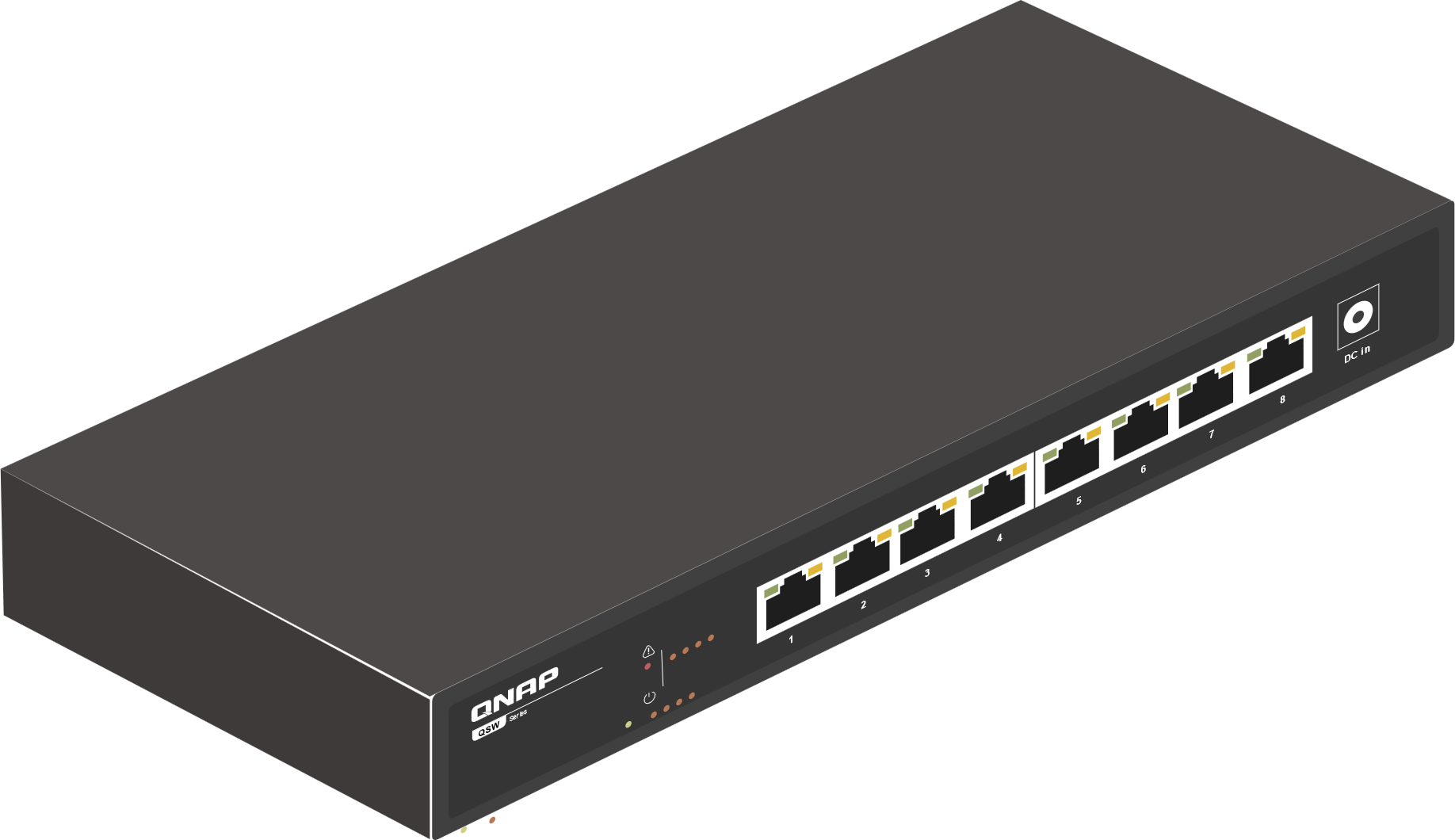 ファンレスで静か
デスクトップ、ファンレス、高品質な家庭用設計
家に置いても騒音が気にならない
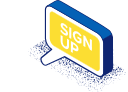 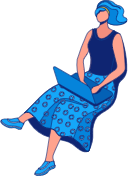 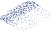 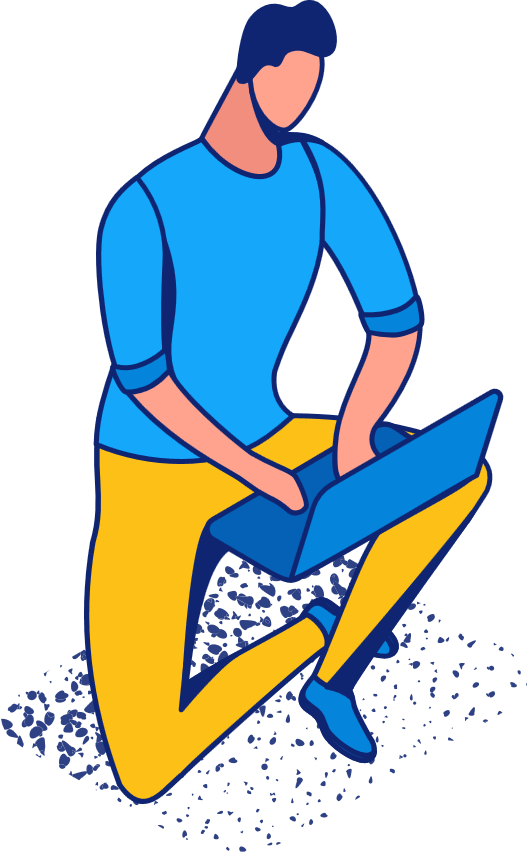 設定なしで使用可能
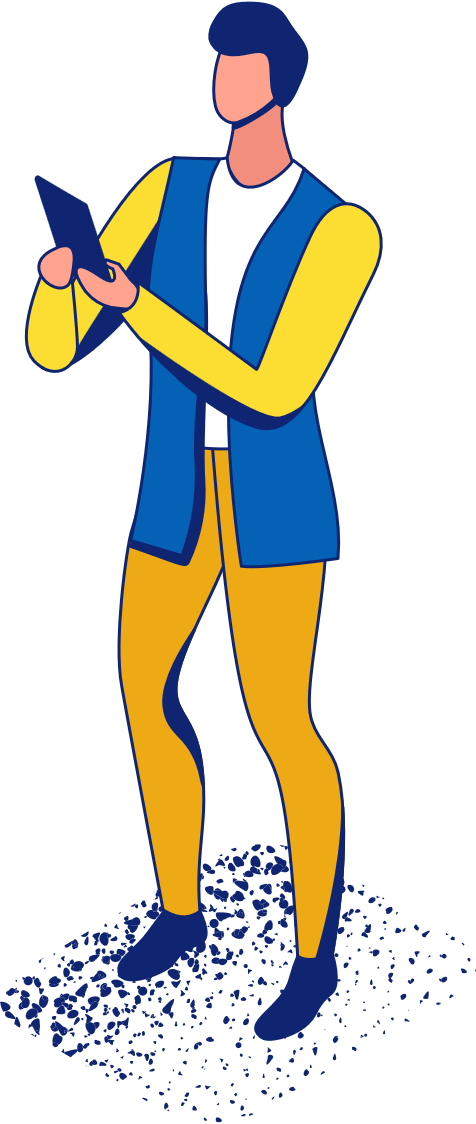 プラグ＆プレイ
誰でも設定なしで使用できます
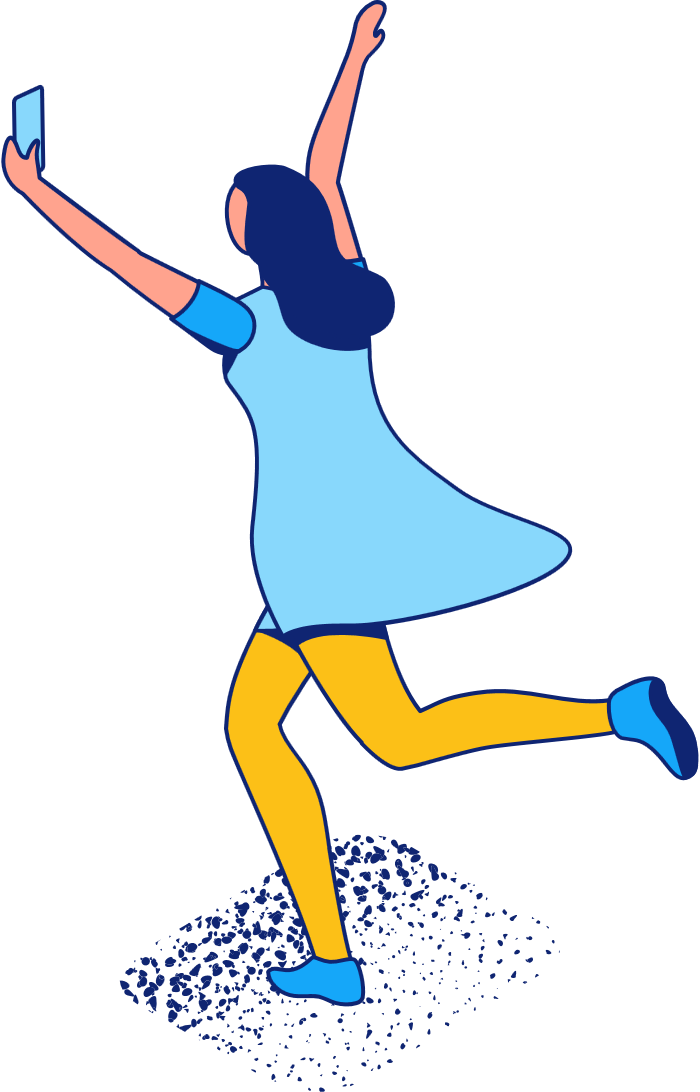 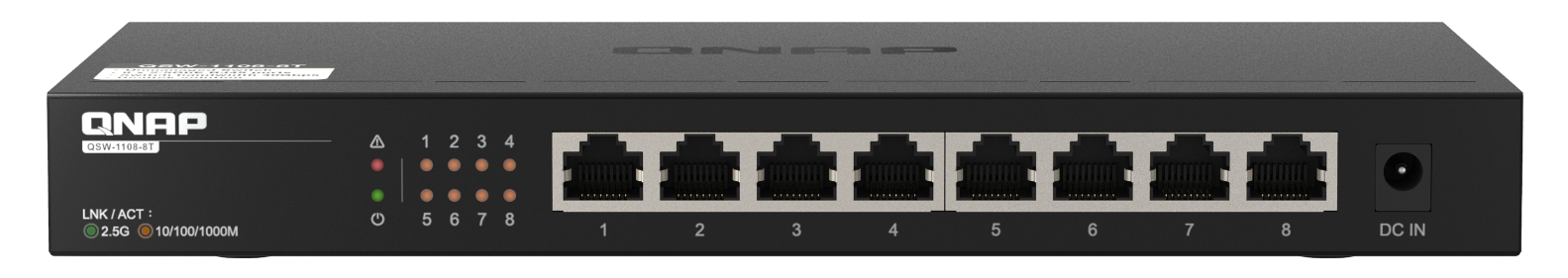 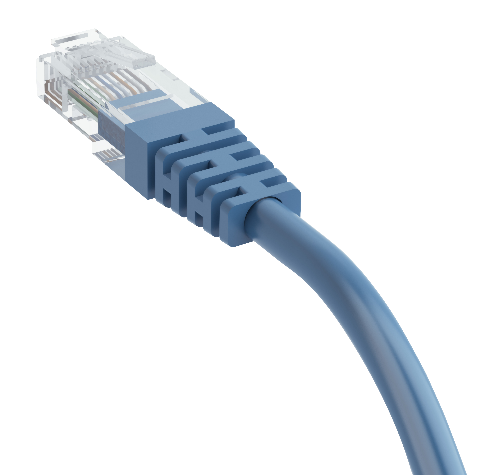 5ポート、2.5GbEスイッチ
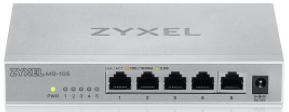 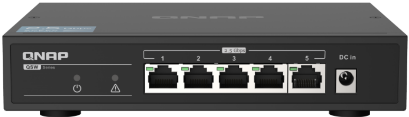 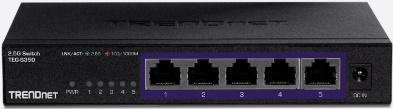 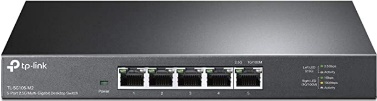 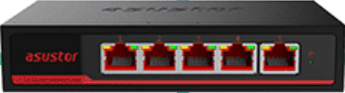 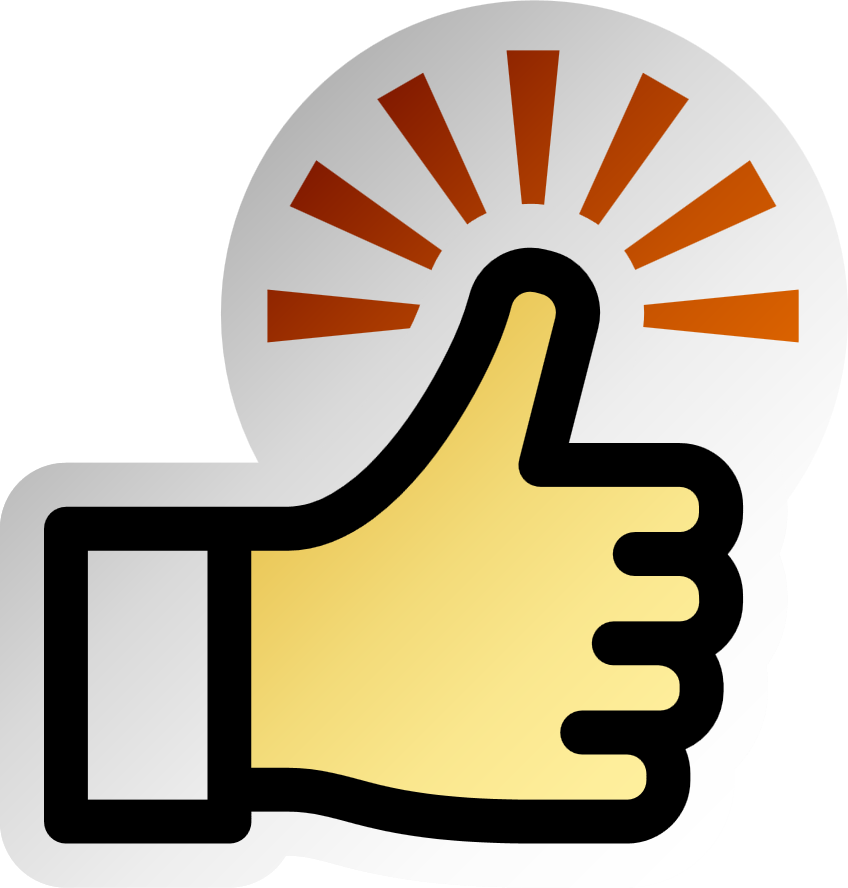 8ポート、2.5GbEスイッチ
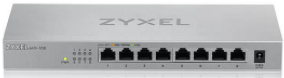 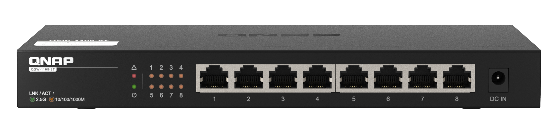 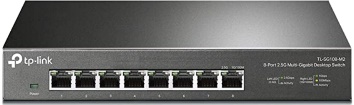 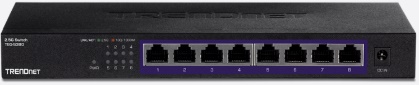 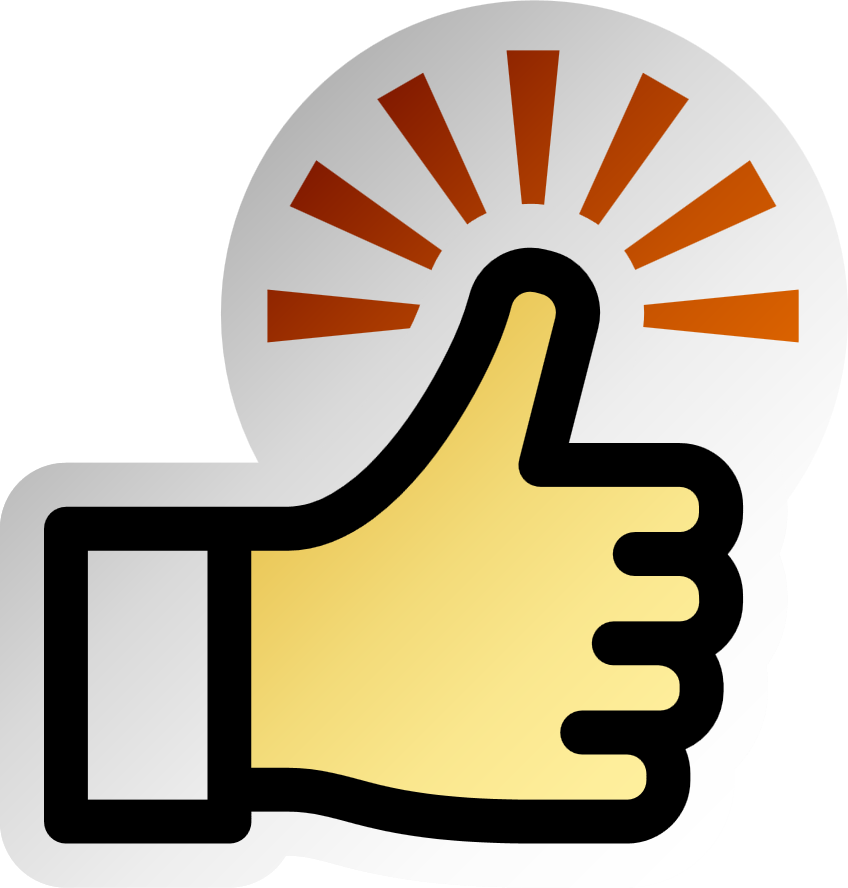 10GbE + 2.5GbEスイッチ
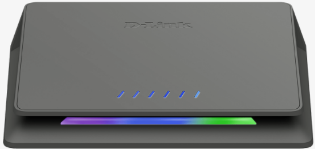 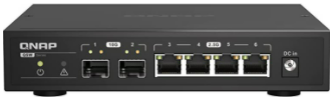 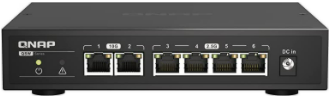 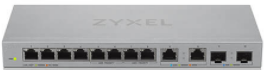 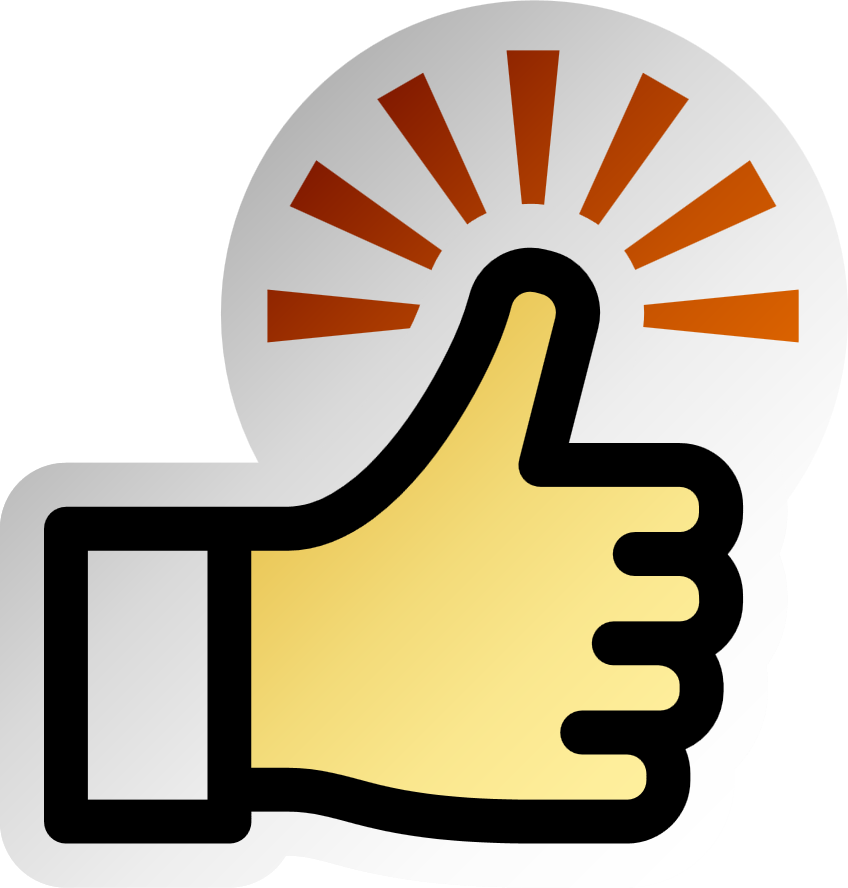 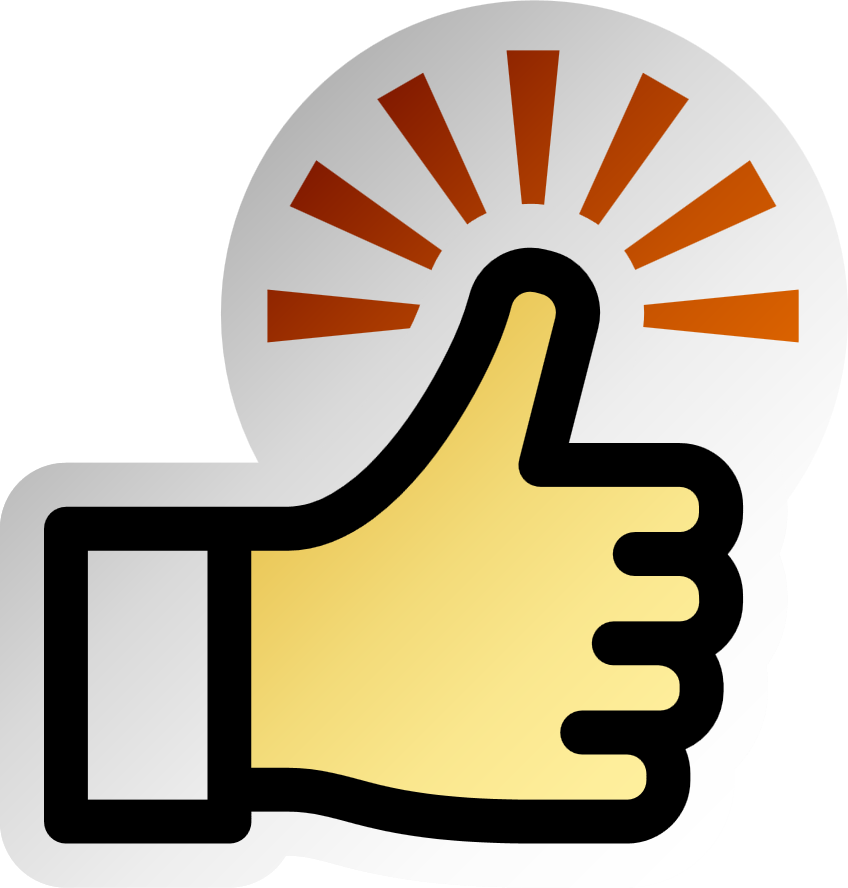 QNAPは2.5GbEソリューションを提供しています - 1回のご購入で2.5GbE環境をセットアップできます
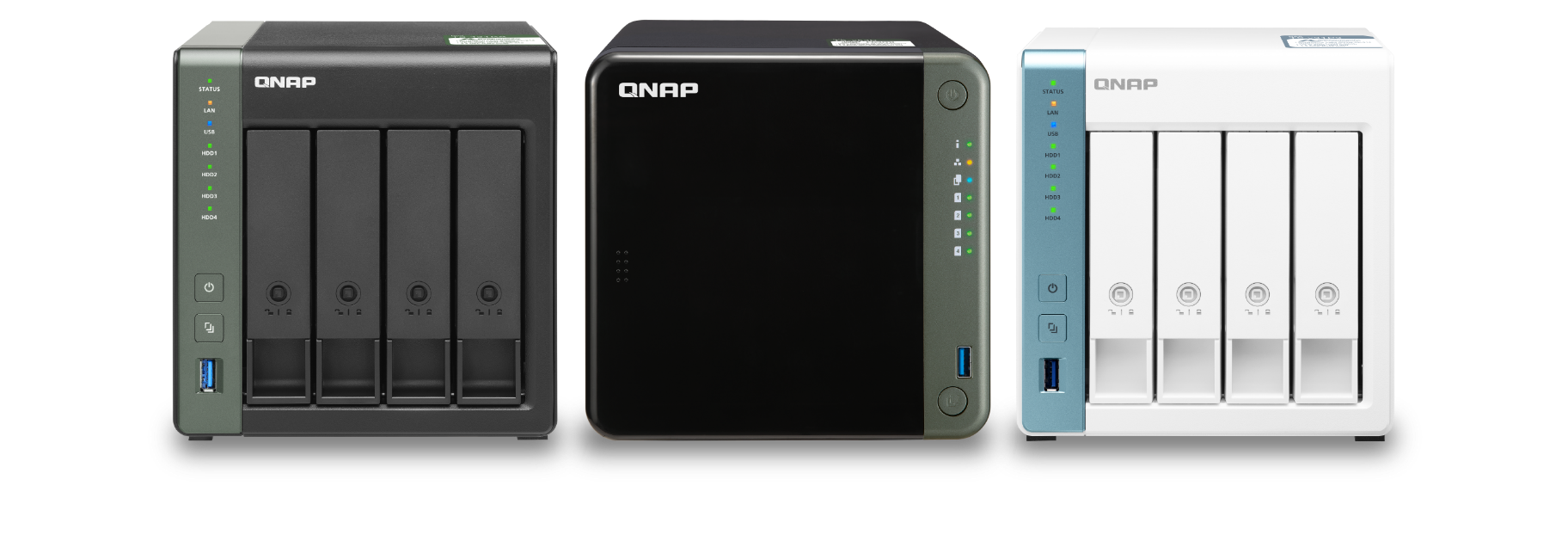 QNAP2.5GbEスイッチ
マネージドスイッチ
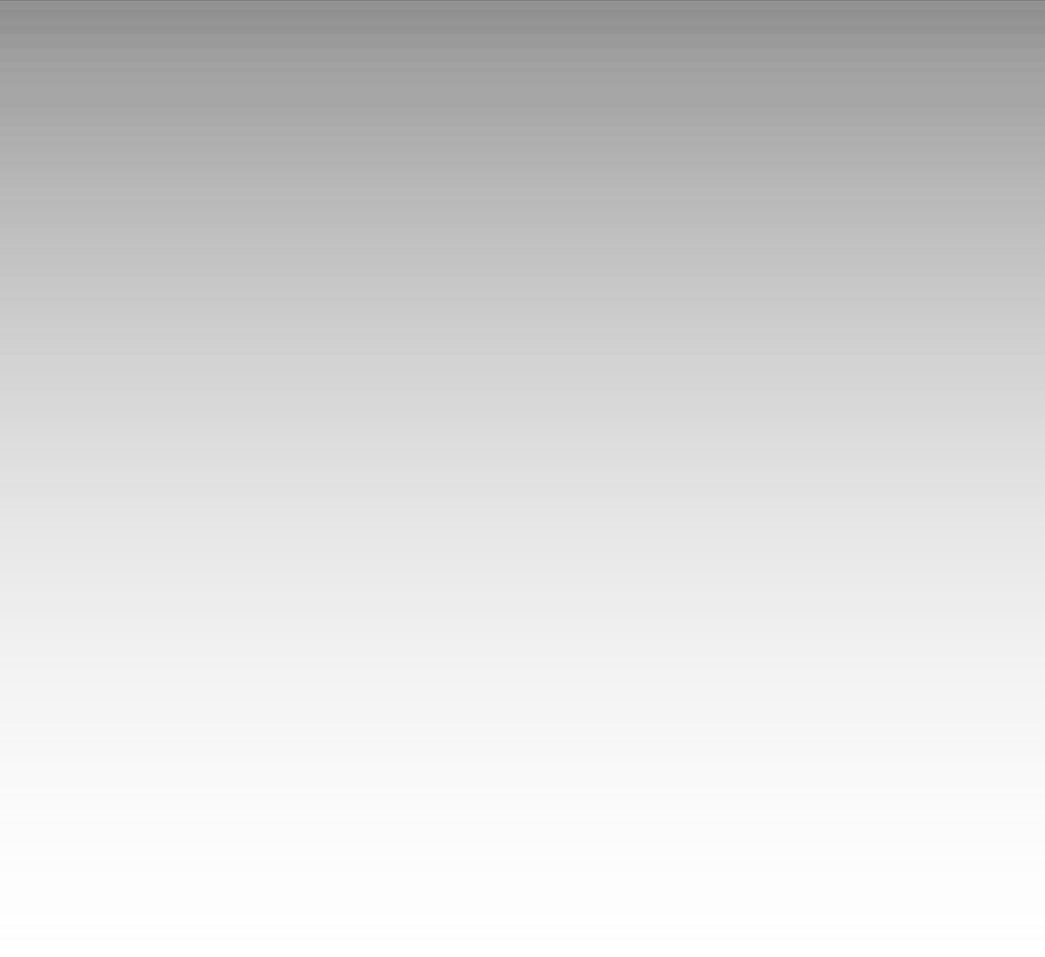 16x 2.5GbE RJ45 with 802.3at(30W)
2x 10GbE RJ45 with 802.3 bt(90W) 
2x 10GbE SFP+ 
Layer 2 Management 
Rackmount design
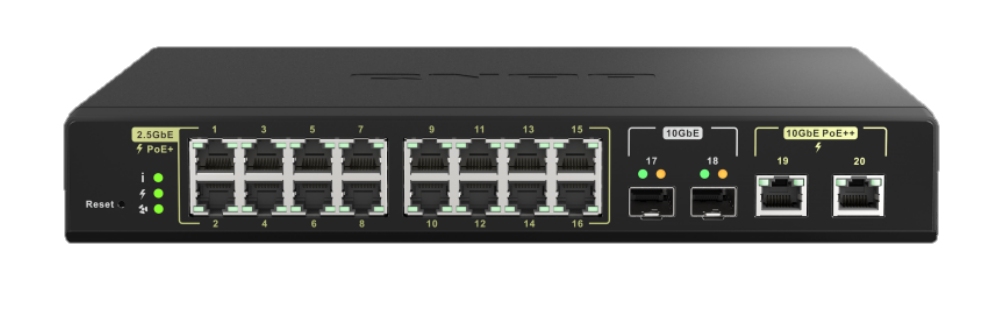 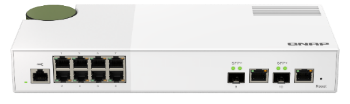 8x 2.5GbE RJ45 
2x 10GbE SFP+/RJ45 combo (2C)
2x 10GbE SFP+ (2S)
Layer 2 Management
Desktop design
QSW-M2108-2C
QSW-M2116P-2T2S
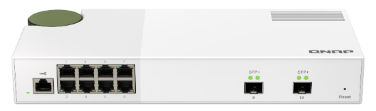 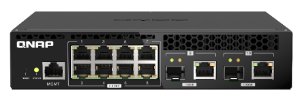 8x 2.5GbE RJ45 
2x 10GbE SFP+/RJ45 combo
Layer 2 Management
Rack mount and 2 for 1 design
QSW-M2108-2S
QSW-M2108R-2C
アンマネージドスイッチ
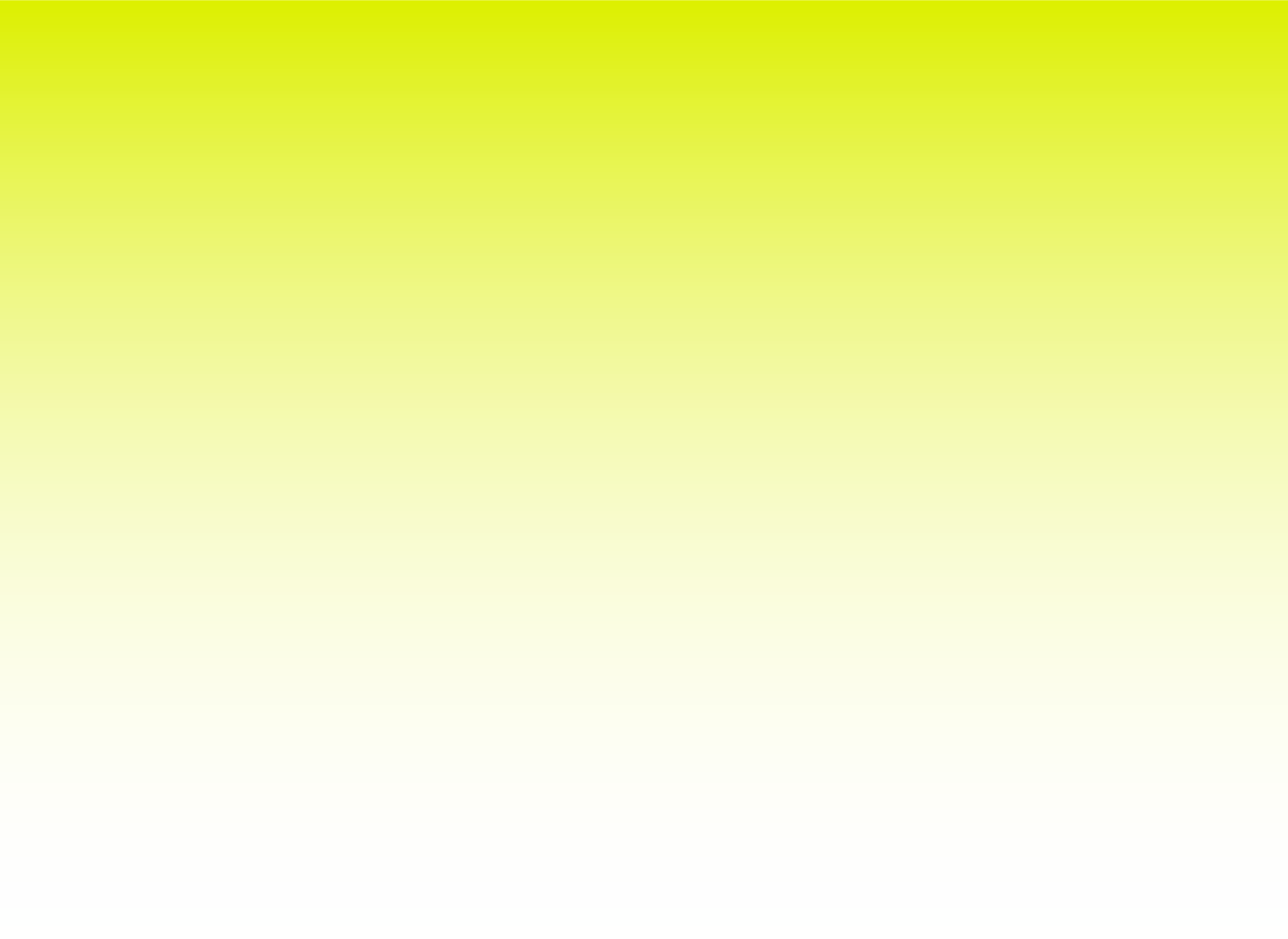 8x 2.5GbE RJ45
Auto loop detected
Desktop design
Fan less design
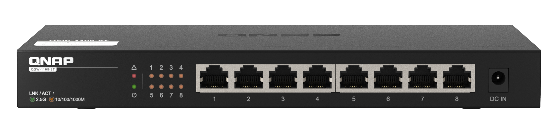 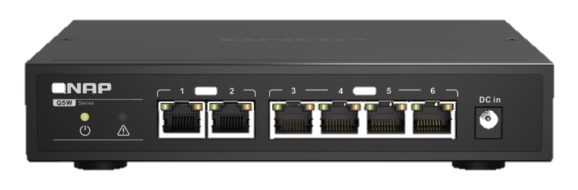 4x 2.5GbE RJ45
2x 10GbE RJ45 (2T)
2x 10GbE SFP+ (2S)
Auto loop detected
Desktop design
Fan less design
QSW-1108-8T
QSW-2104-2T
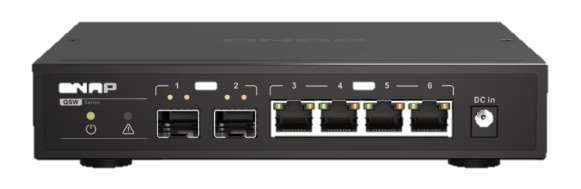 5x 2.5GbE RJ45
Auto loop detected
Desktop design
Fan less design
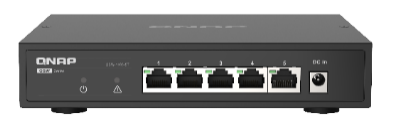 QSW-2104-2S
QSW-1105-5T
QNAP 2.5GbE NAS
プロフェッショナルな高効率ネットワークストレージ
高品質のストリーミングを備えたデジタルホーム
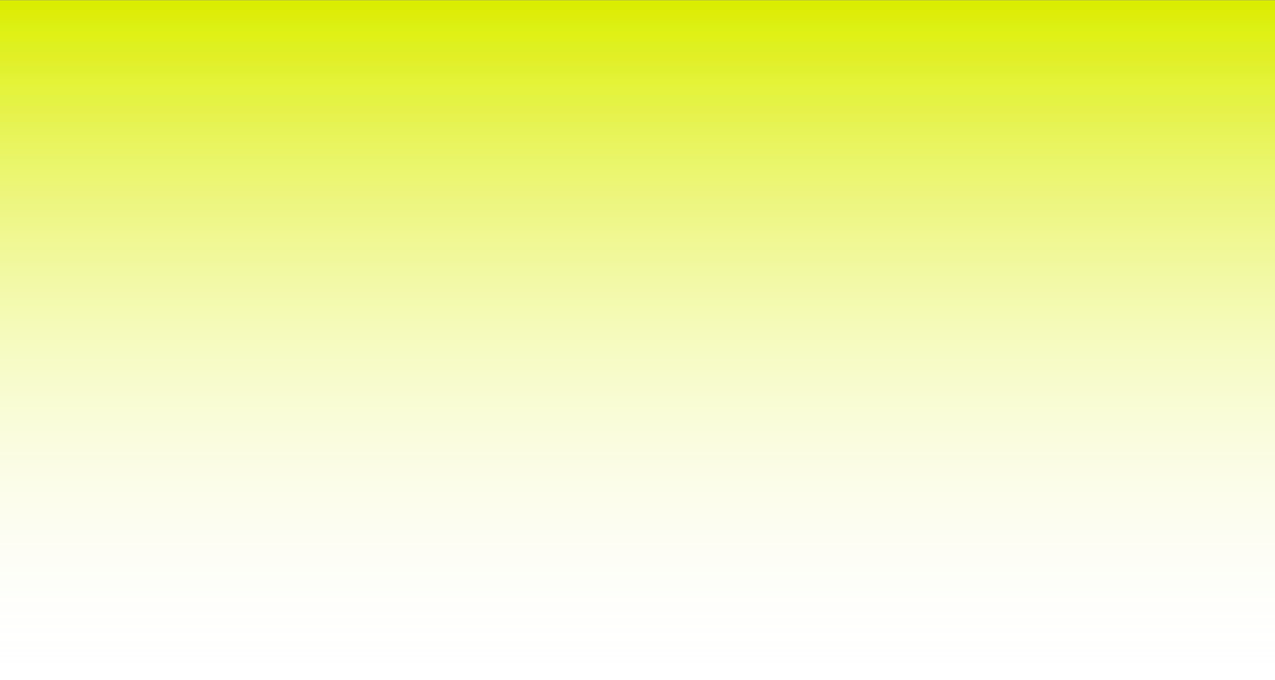 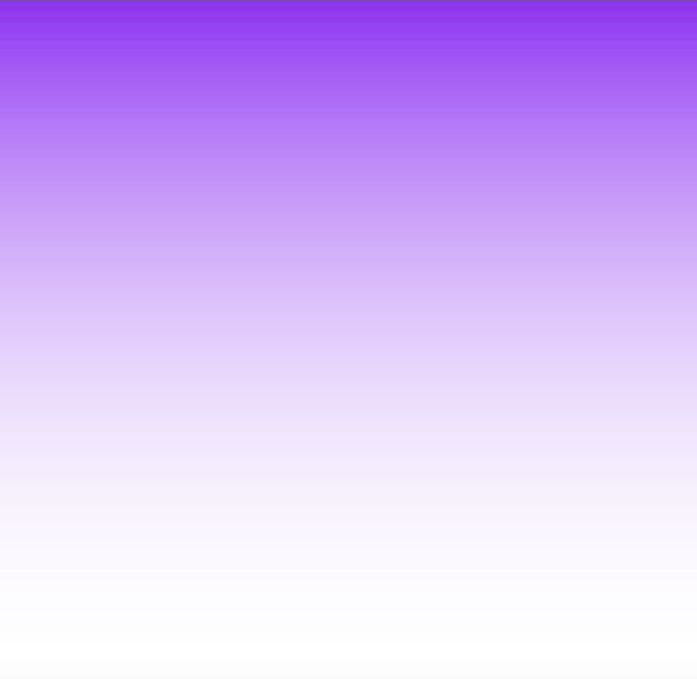 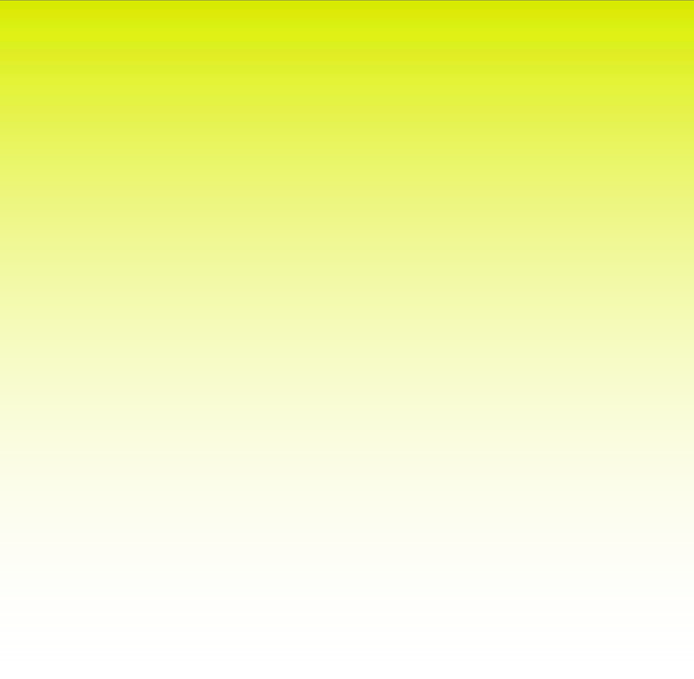 Intel Celeron J4125 4 cores 2.0GHz, 2 x 2.5GbE, 
PCIe extend M.2 NVMe/ SATA SSD or 10GbE
Annapurna Labs AL-314 4 cores 1.7GHz, 1 x 10GbE SFP+, 1 x 2.5GbE
Annapurna Labs AL-314
4 cores 1.7GHz, 1 x 2.5GbE
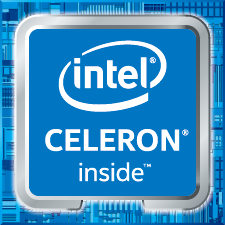 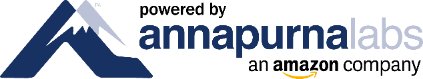 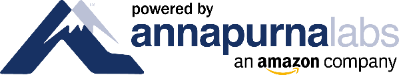 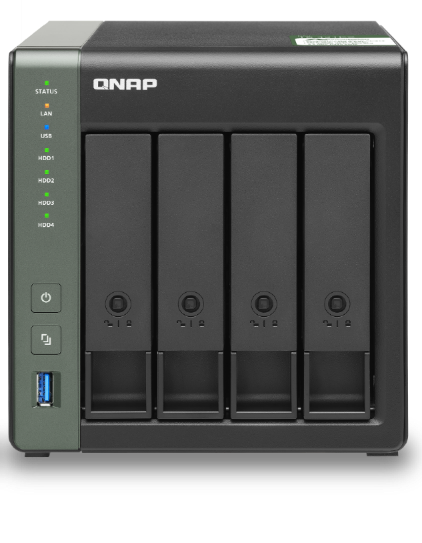 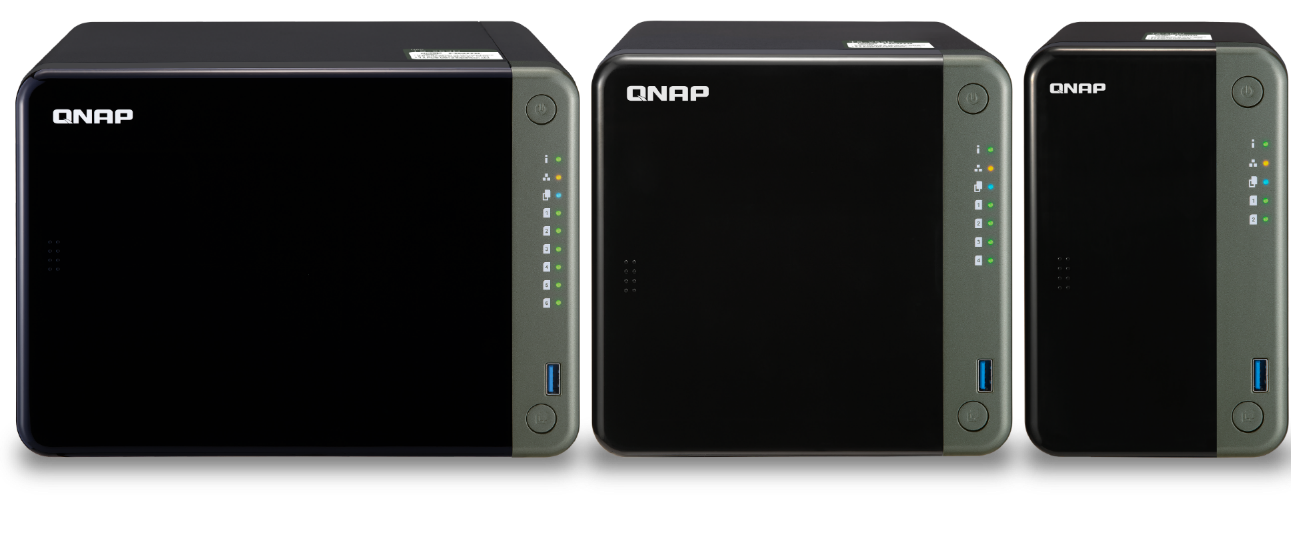 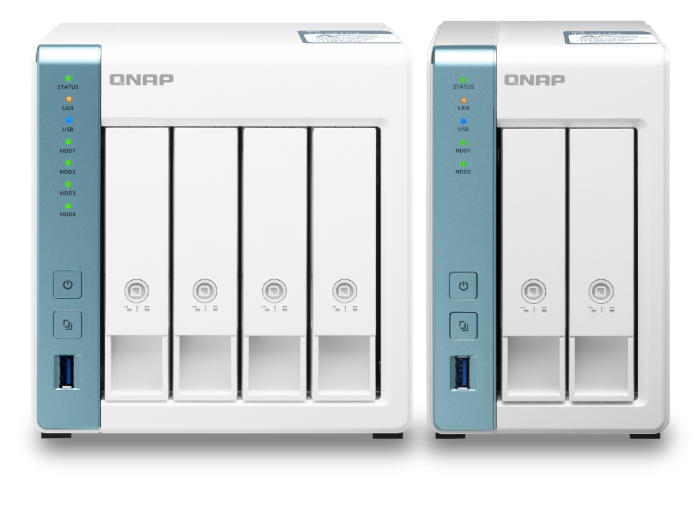 TS-431P3
TS-653D
TS-453D
TS-253D
TS-431X3
TS-231P3
2.5GbE 推奨周辺機器
2.5GbE シリーズ
5GbE USB アダプタ
QXG-2.5G Family
QNA-UC5G1T
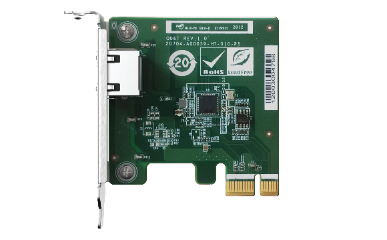 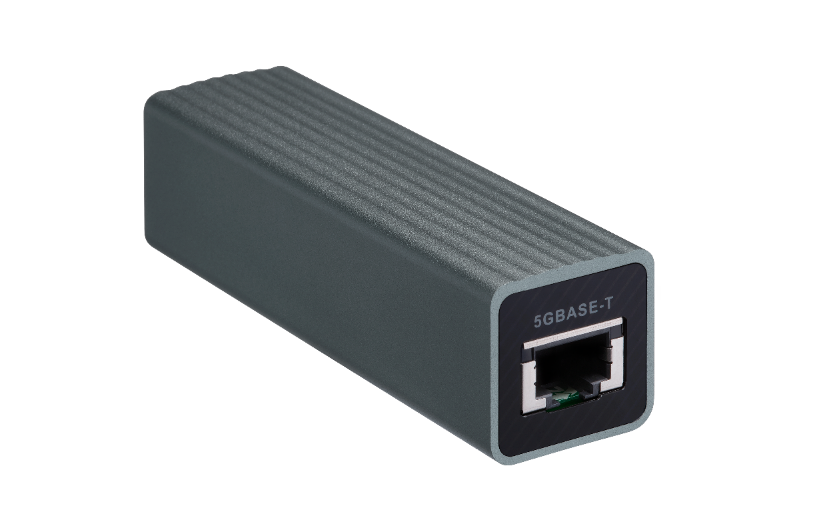 1 x RJ45
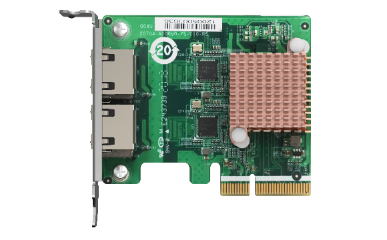 2 x RJ45
USB 3.2 Gen 1
RJ45 NBASE-T
4 speed: 5G/2.5G/1G/100M
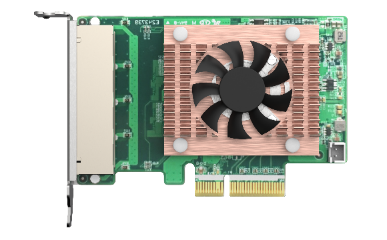 ポータブルUSBアダプタを使用してラップトップまたはPCを5GbEにアップグレード
4 x  RJ45
https://www.qnap.com/en/product/qna-uc5g1t
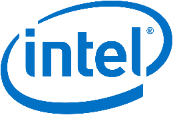 2.5GbEでは不十分で予算が十分にある場合は、様々な10GbEスイッチをご選択いただけます
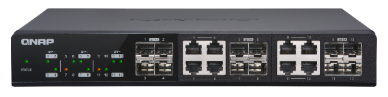 マネージドスイッチ
QSW-1208-8C
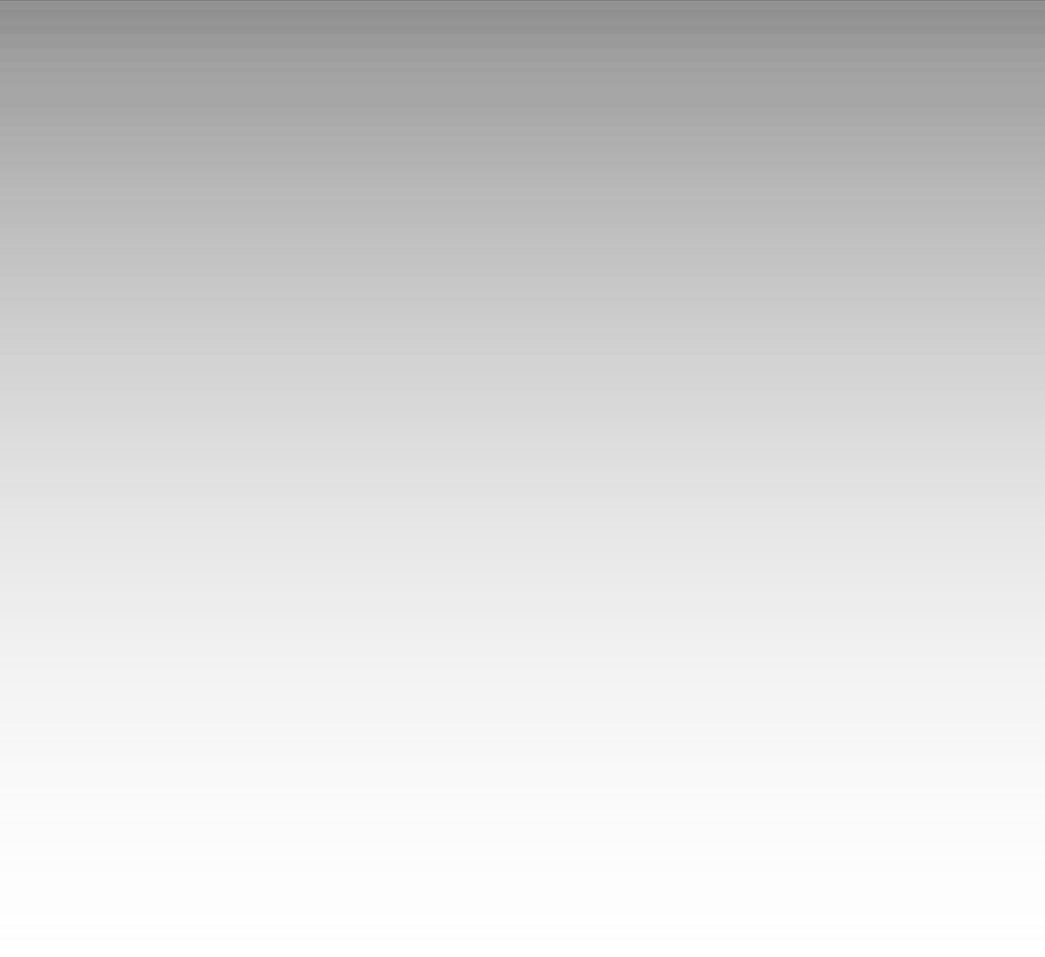 3 x powers with redundant design
4 x10GbE SFP+ 
8 x10GbE SFP+/RJ45 combo
Layer 2 management
Rackmount
Fan less
8x 10GbE SFP+
4x 10GbE SFP+/RJ45 combo
Layer 2 Management
Rack mount design
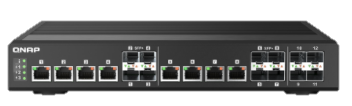 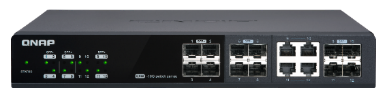 QSW-IM1200-8C
QSW-M1204-4C
4x 10GbE SFP+
8x 10GbE SFP+/RJ45 combo
Layer 2 Management
Rack mount design
4x 10GbE SFP+
4x 10GbE SFP+/RJ45 combo
Layer 2 Management
Rack mount design
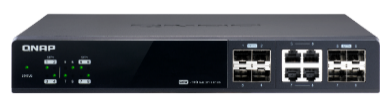 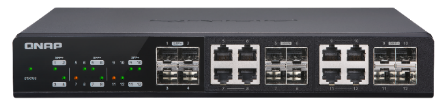 QSW-M804-4C
QSW-M1208-8C
アンマネージドスイッチ
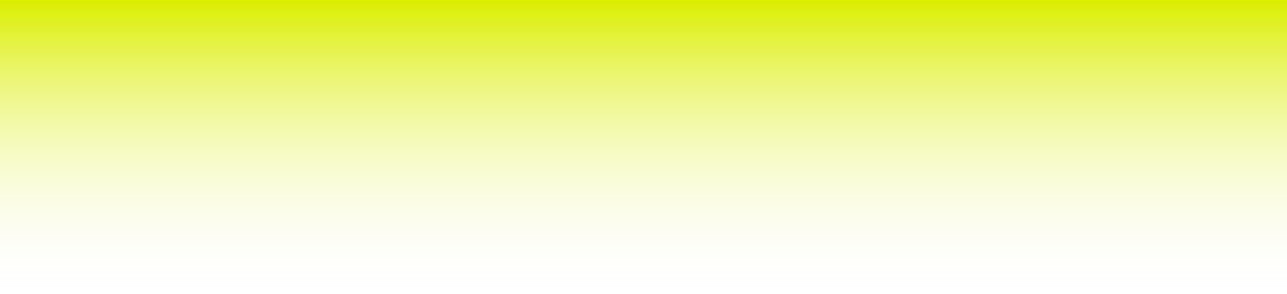 4x 10GbE SFP+ 
8x 10GbE SFP+/RJ45 combo
Rack mount design
8ポート2.5GbEアンマネージドスイッチ
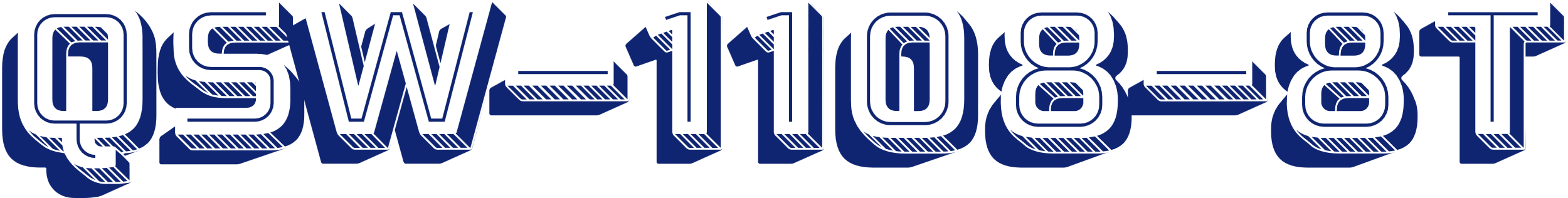 既存のケーブルを活かし、お手ごろな値段で、2.5GbE接続に今すぐアップグレード
Copyright © 2021 QNAP Systems, Inc. All rights reserved. QNAP® and other names of QNAP Products are proprietary marks or registered trademarks of QNAP Systems, Inc. Other products and company names mentioned herein are trademarks of their respective holders.